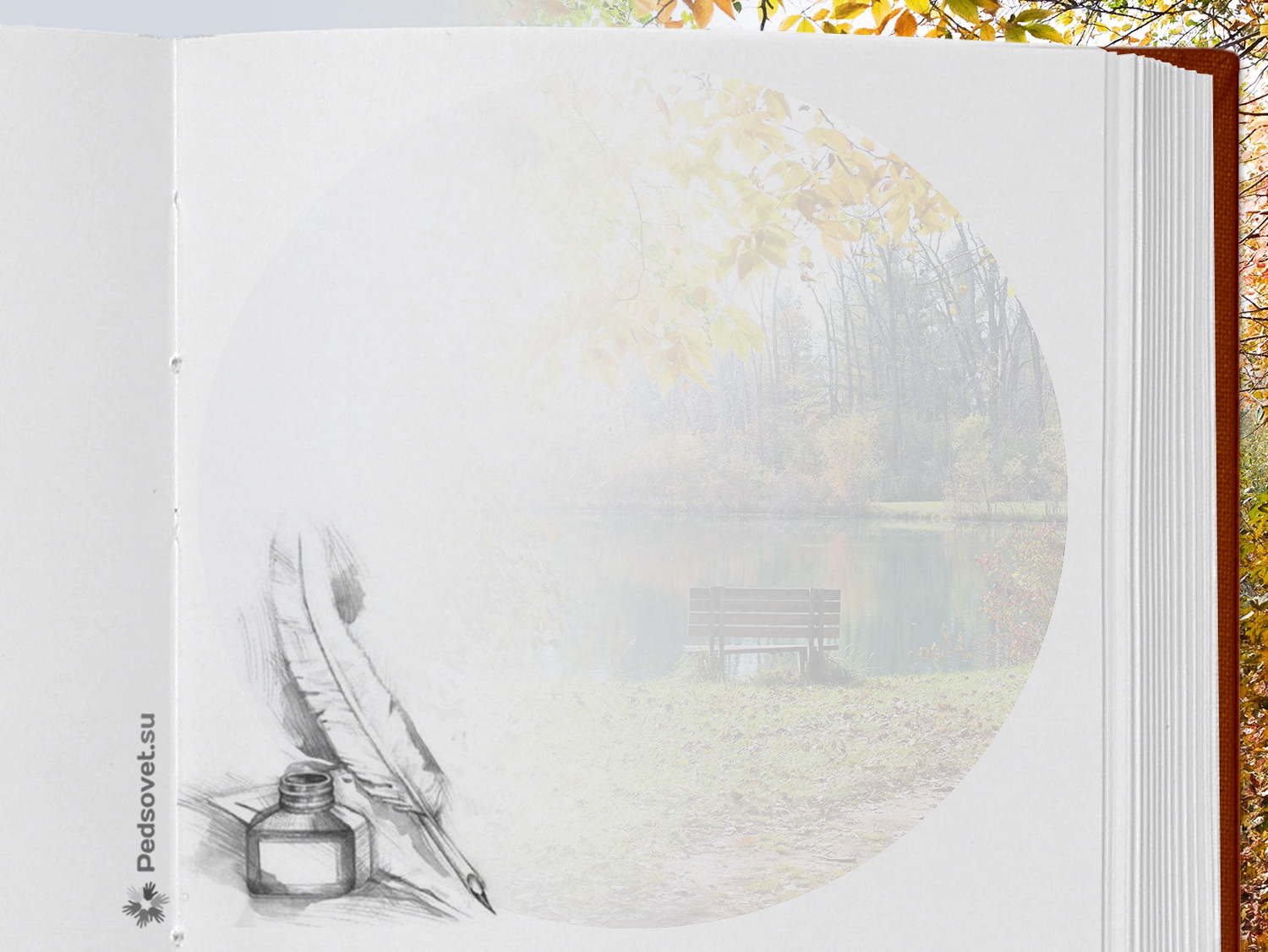 Областное государственное бюджетное профессиональное образовательное учреждение
 «Северский промышленный колледж»
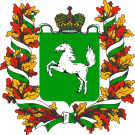 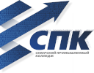 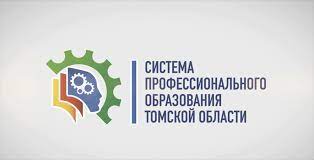 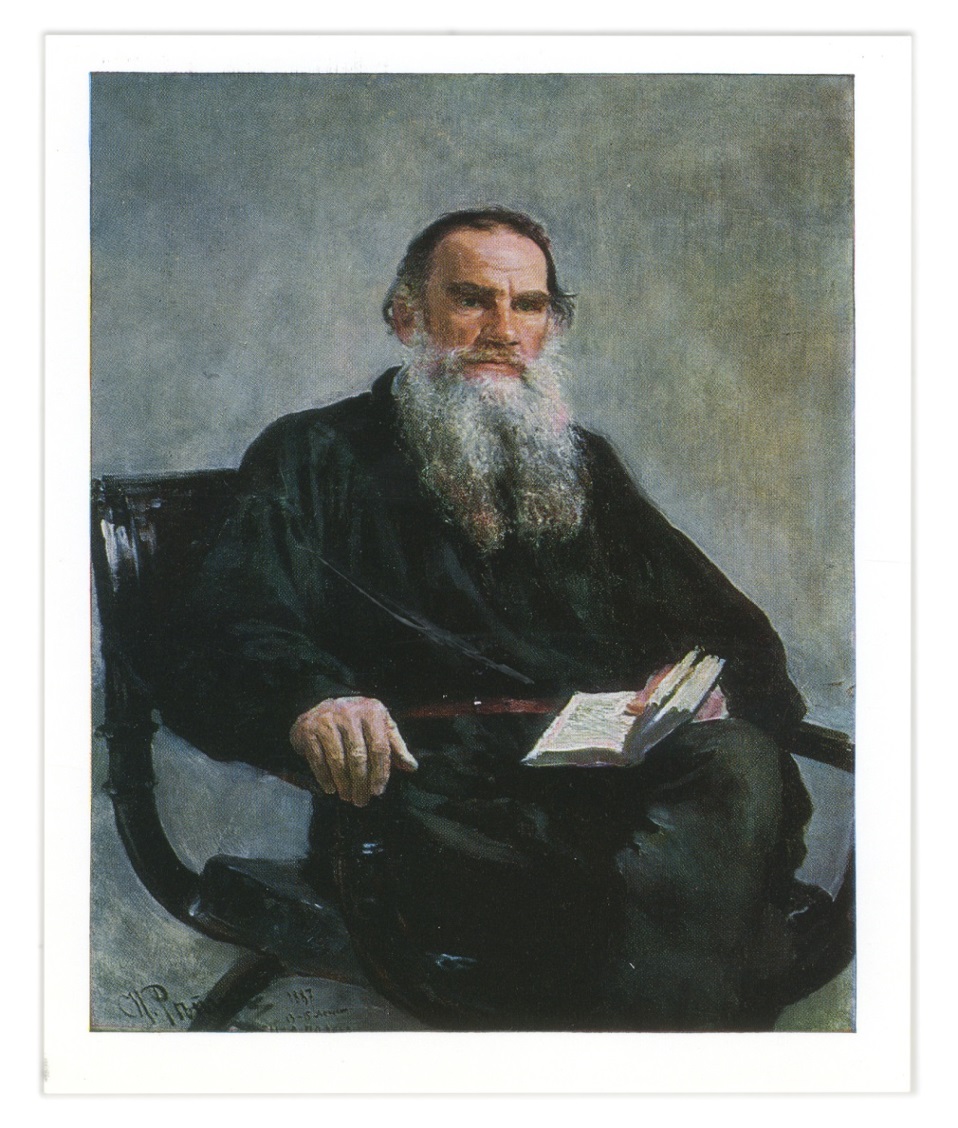 Лев Николаевич Толстой
Выполнили:  
студентка гр. Д 112
« Дошкольное образование» 
Вероника Рощина
студентка гр. Д 202П 
« Преподавание в начальных классах»:
Тиунова Дарья
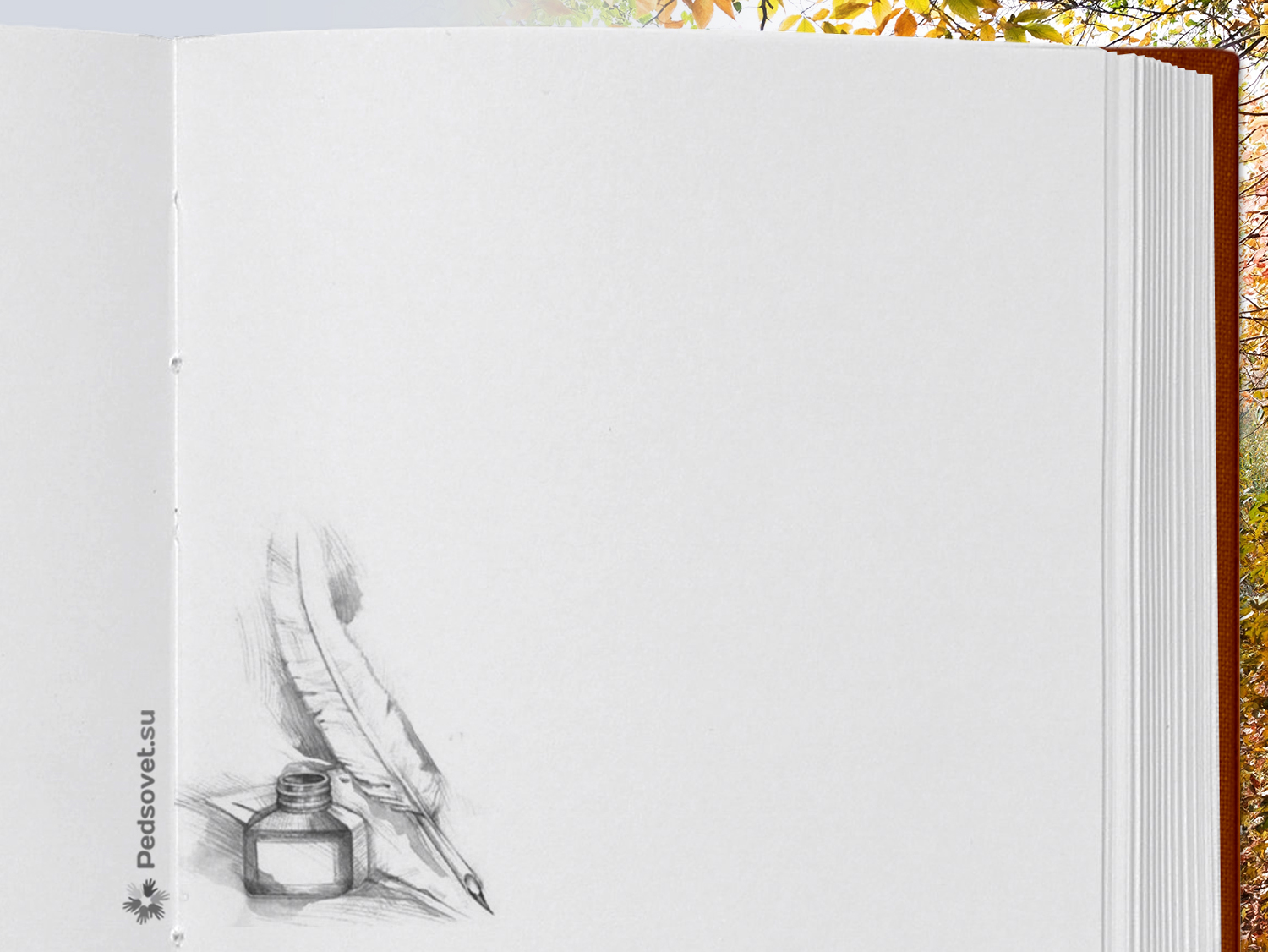 Лев Толстой — один из самых известных писателей и философов в мире. Его взгляды и убеждения легли в основу целого религиозно-философского течения, которое называют толстовством. 	Литературное наследие писателя составило 90 томов художественных и публицистических произведений, дневниковых заметок и писем, а самого его не раз номинировали на Нобелевскую премию по литературе и Нобелевскую премию мира.
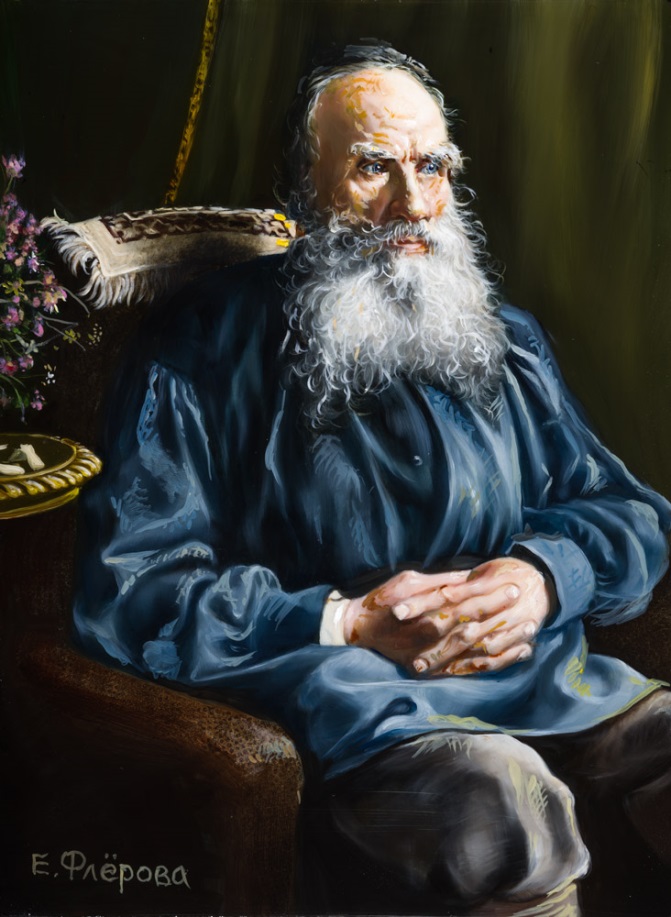 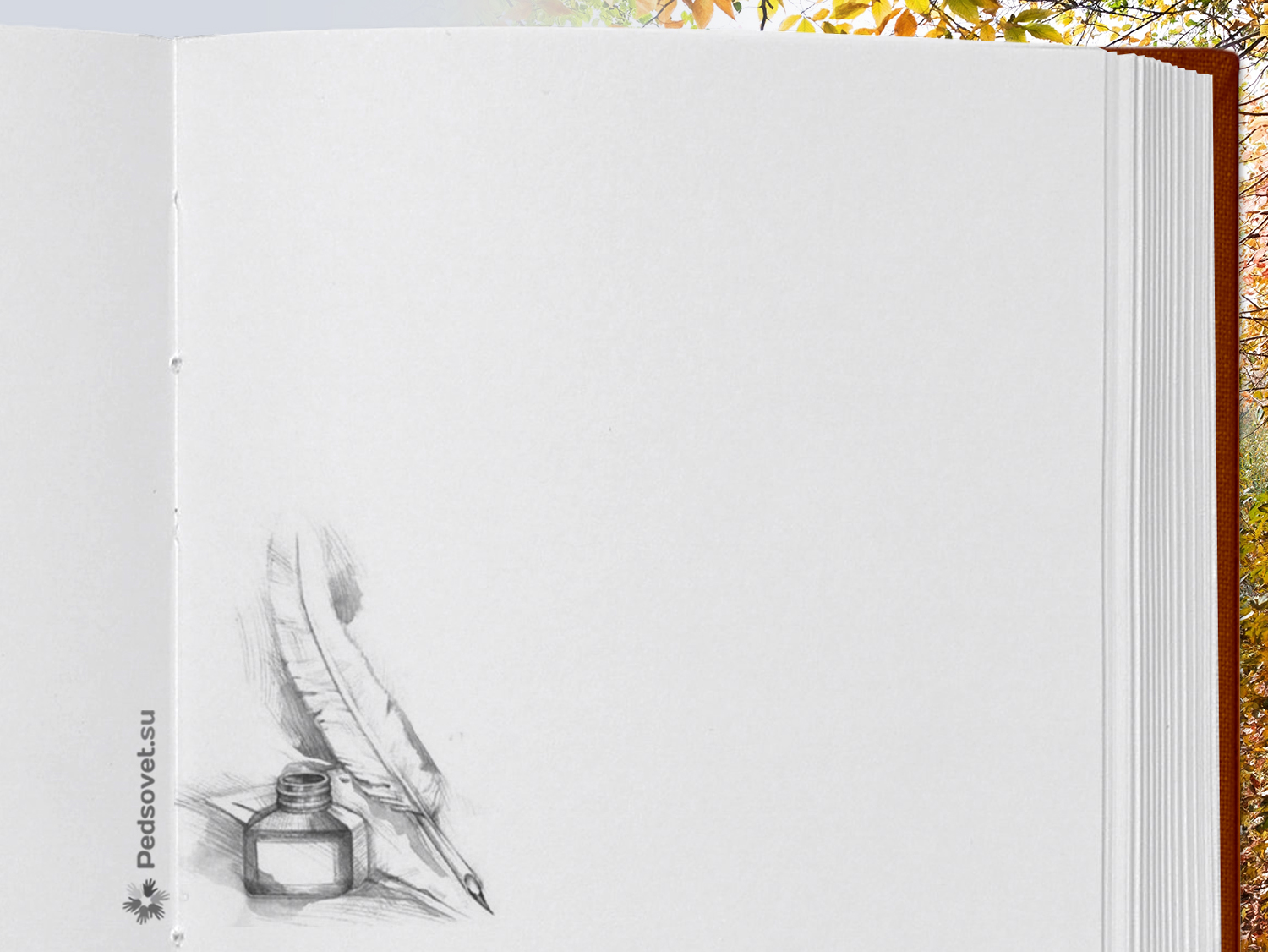 Лев Толстой родился 9 сентября 1828 года в усадьбе Ясная Поляна Тульской губернии. Он был четвертым ребенком в большой дворянской семье. 
	Толстой рано осиротел. Мать умерла, когда ему не исполнилось еще двух лет, а в девять лет он лишился и отца. 
	Опекуном пятерых детей Толстых стала тетя — Александра Остен - Сакен. Два старших ребенка переехали к тете в Москву, а младшие остались в Ясной Поляне. 
	Именно с семейной усадьбой связаны самые важные и дорогие воспоминания раннего детства Льва Толстого.
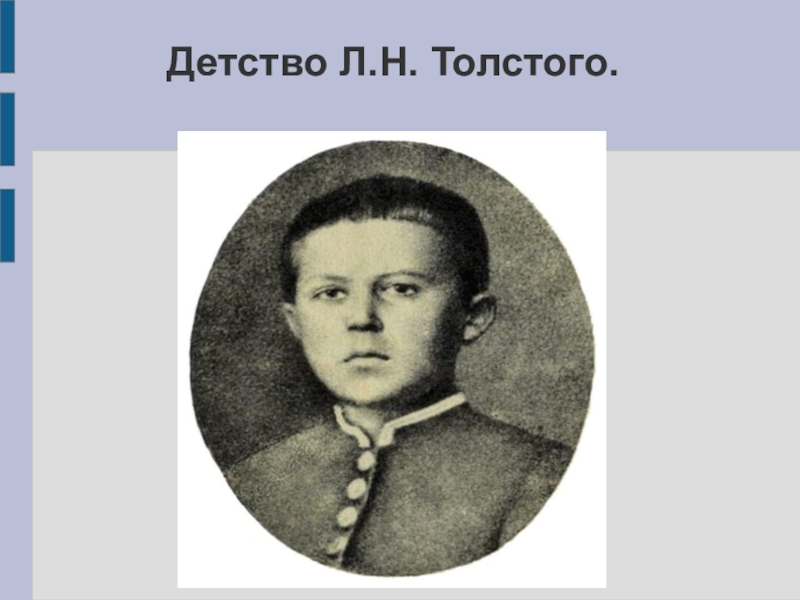 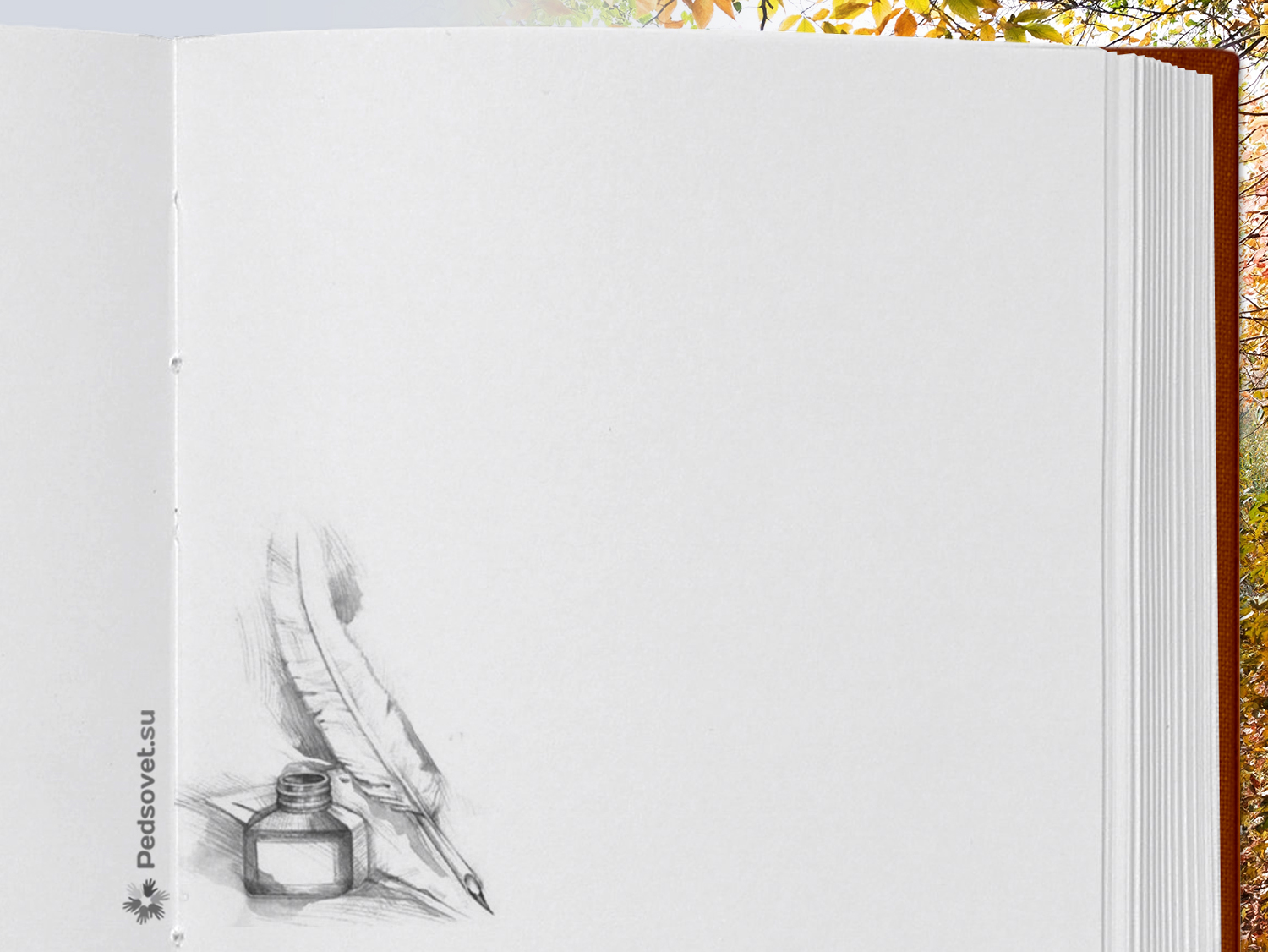 Программу начальной школы Лев Толстой прошел дома. Его учили французские и немецкие преподаватели. 
	В 1843-м Толстой стал студентом факультета восточных языков Казанского университета. Он не особо интересовался языками, поэтому успеваемость была очень низкой. Это послужило стимулом сменить факультет. Толстой отдал предпочтение юридическому. Однако и эта перемена не дала результата, спустя два года он вообще ушел из университета, так и оставшись без ученой степени.
	В апреле 1847 года студенческая жизнь Льва Толстого завершилась. Он унаследовал свою часть владений, включая любимую Ясную Поляну, и немедленно отправился домой, так и не получив высшего образования. В родовом имении Толстой попытался наладить быт и начать писать. Он составил свой план образования: изучать языки, историю, медицину, математику, географию, юриспруденцию, сельское хозяйство, естественные науки. Однако вскоре пришел к выводу, что легче строить планы, чем их осуществлять.
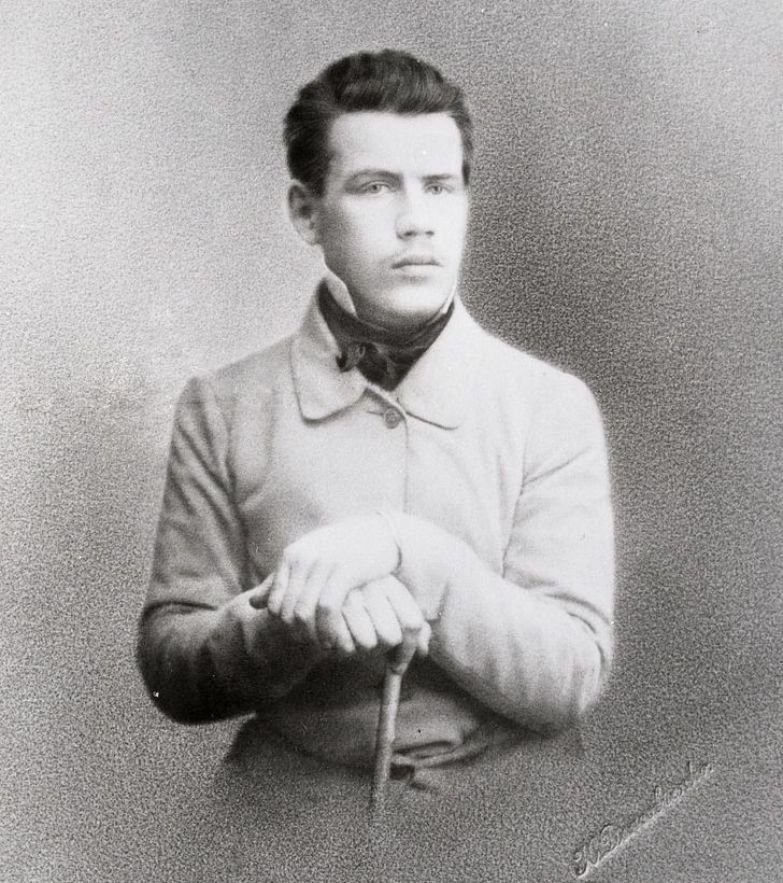 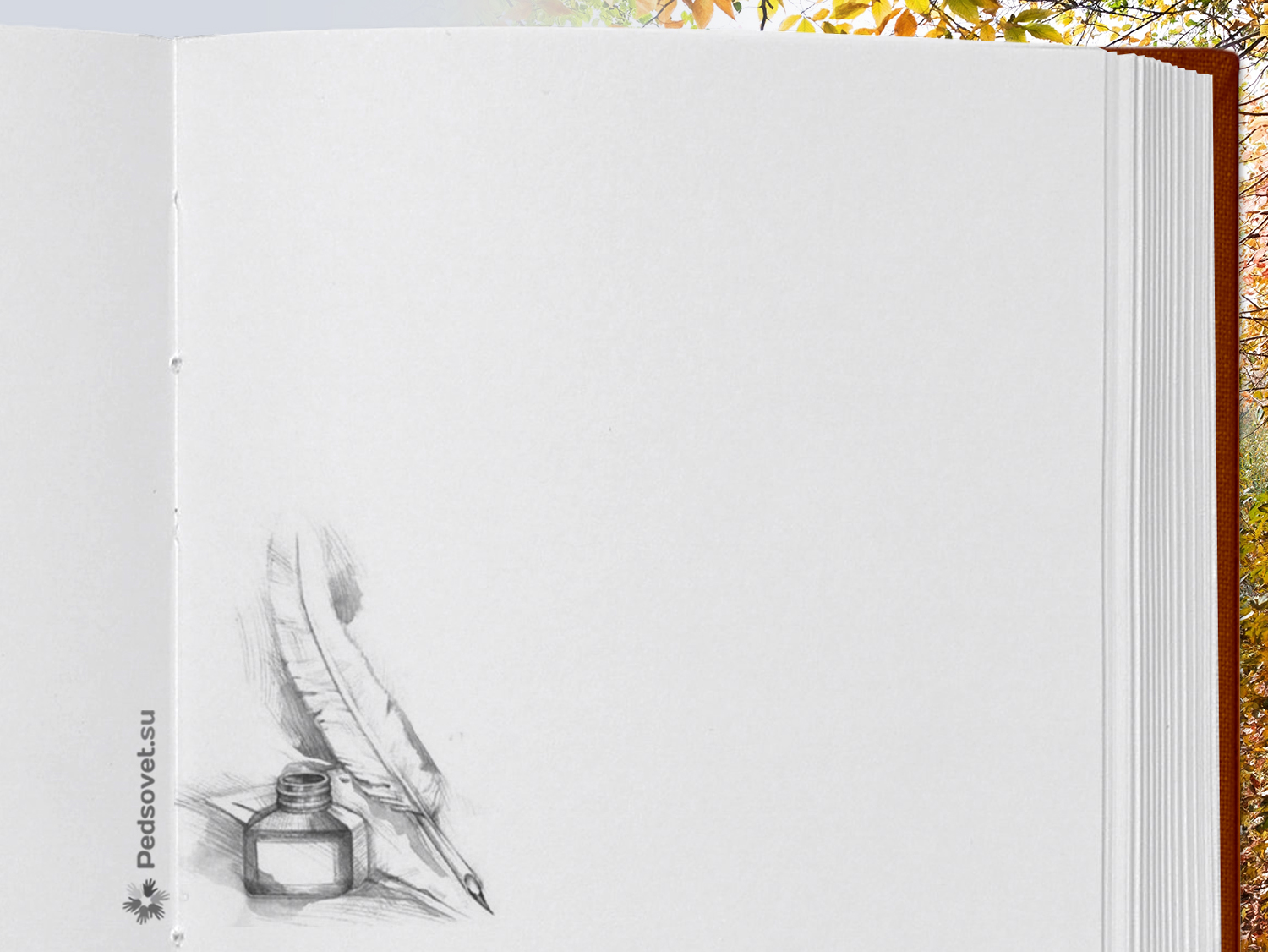 Основные вклады Толстого в педагогику
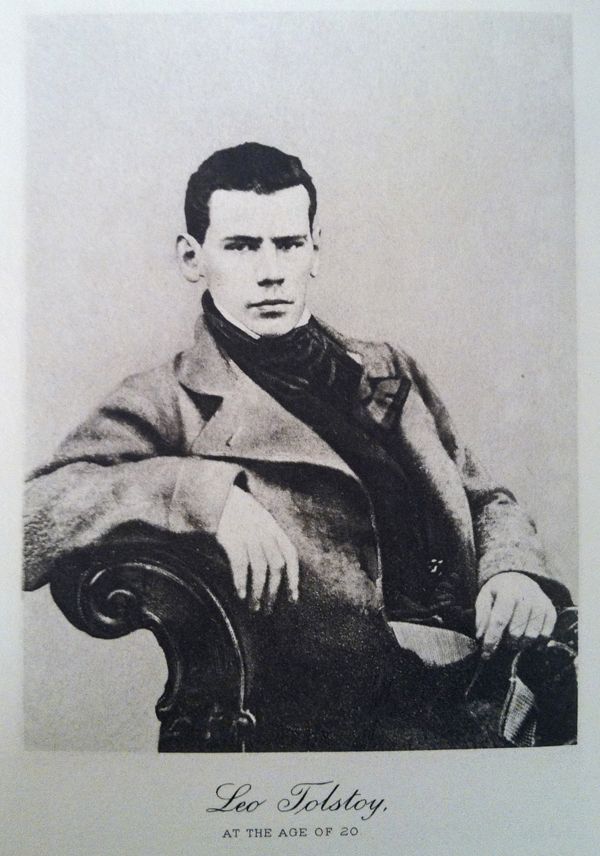 Принцип ненасильственного образования: Одним из основных принципов педагогики Толстого была идея ненасильственного образования. Он противостоял жесткой дисциплине и физическим наказаниям в школах, считая, что они приводят к угнетению и разрушению духовности учеников. Вместо этого, он призывал к уважению и пониманию индивидуальных потребностей и способностей каждого ребенка.
	Тонко чувствующий детскую душу, писатель считал, что ребенок более совершенен и естествен, чем взрослый. Ребенок добр по своей натуре, в нем природой от рождения заложено влечение к познанию, к образованию, к творчеству. Но проявиться все эти качества в полной мере могут только в атмосфере свободы.
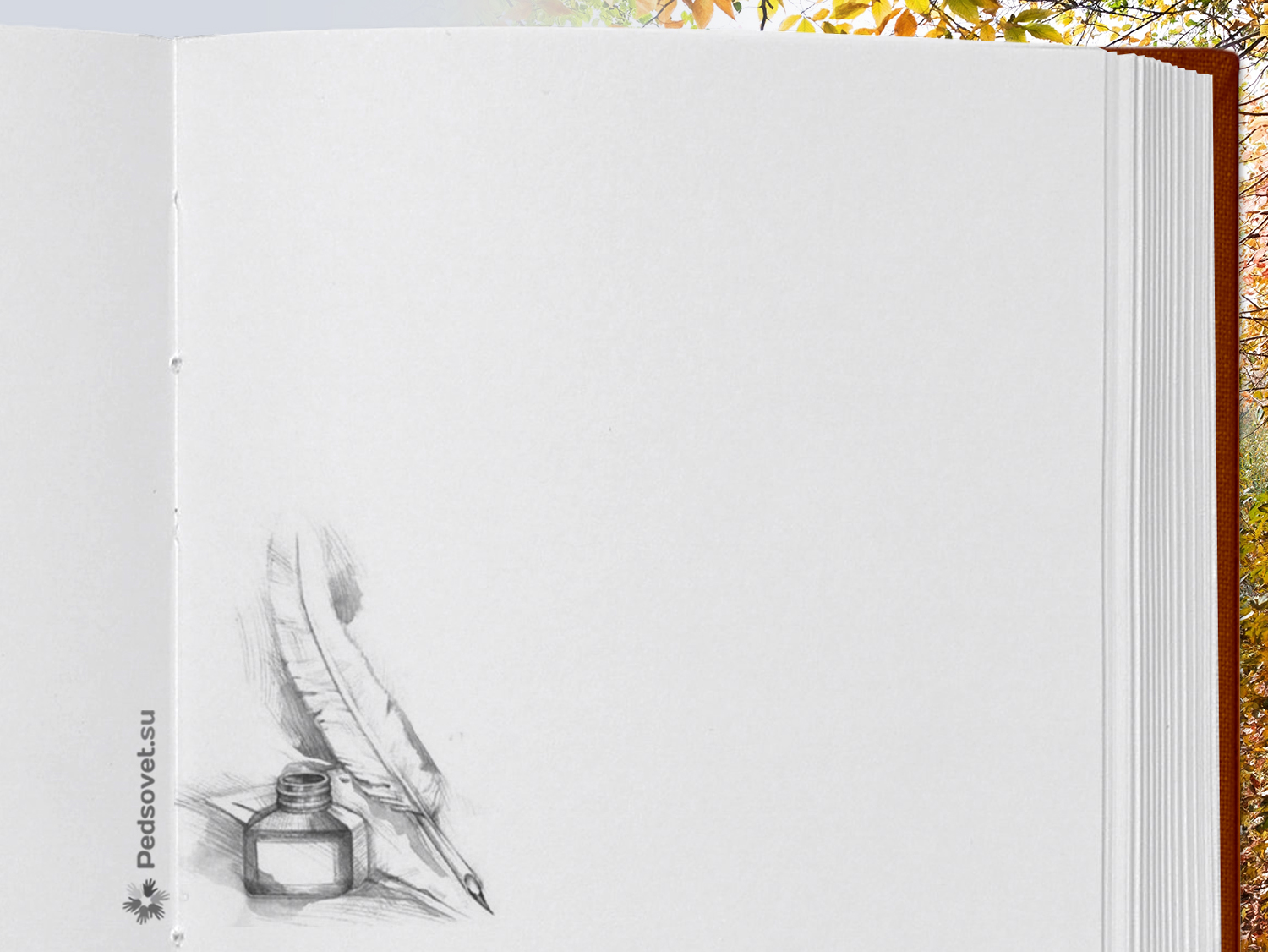 Принуждение, угроза наказания или порицания закрепощают ребенка. Перечисляя «наивыгоднейшие условия» для душевных сил ученика, Толстой подчеркивает, что ум человека может действовать только тогда, когда он не подавляется внешними влияниями. Кому-то эта свобода может показаться чрезмерной. Как же управляться с детьми, которым все позволяется? Сомнения эти происходят от неверия в ребенка, от отношения к нему как к существу неумелому, незнающему, непонимающему. А Толстой в ребенка верил. В самом маленьком человеке присутствуют все качества и желания, необходимые для его развития. А впоследствии оказывалось, что при нормальном, ненасильственном развитии школы, чем более образовываются ученики, тем сильнее ими самими чувствуется потребность в порядке. Она органично уживается в ребенке вместе с потребностью к познанию. Среди педагогов до сего дня идут споры, как совместить обучение и воспитание. Толстой нашел гениально простое решение. Он соединил обучение и воспитание в едином целом – в предмете.
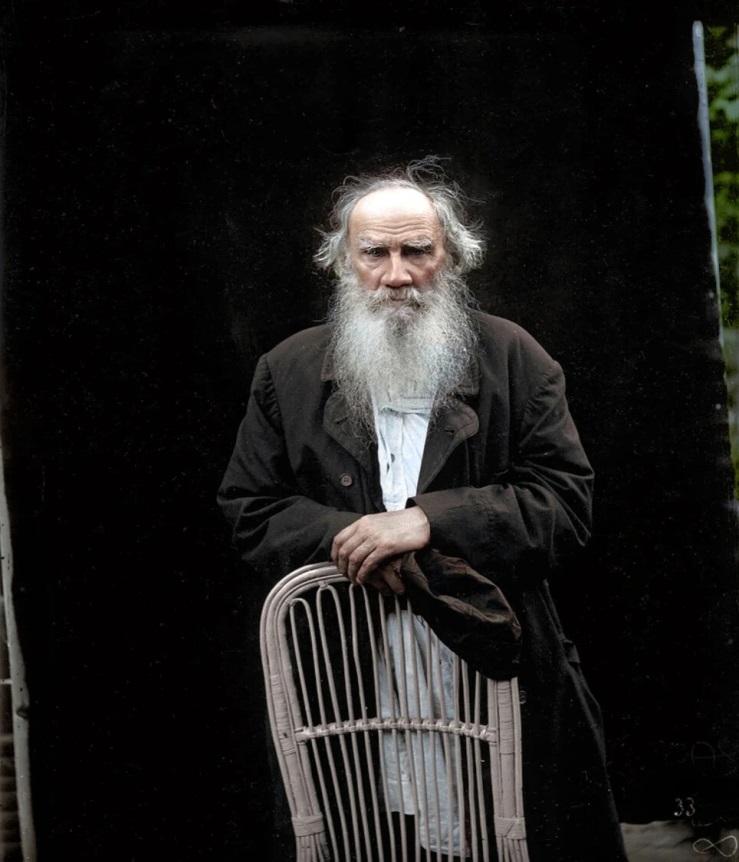 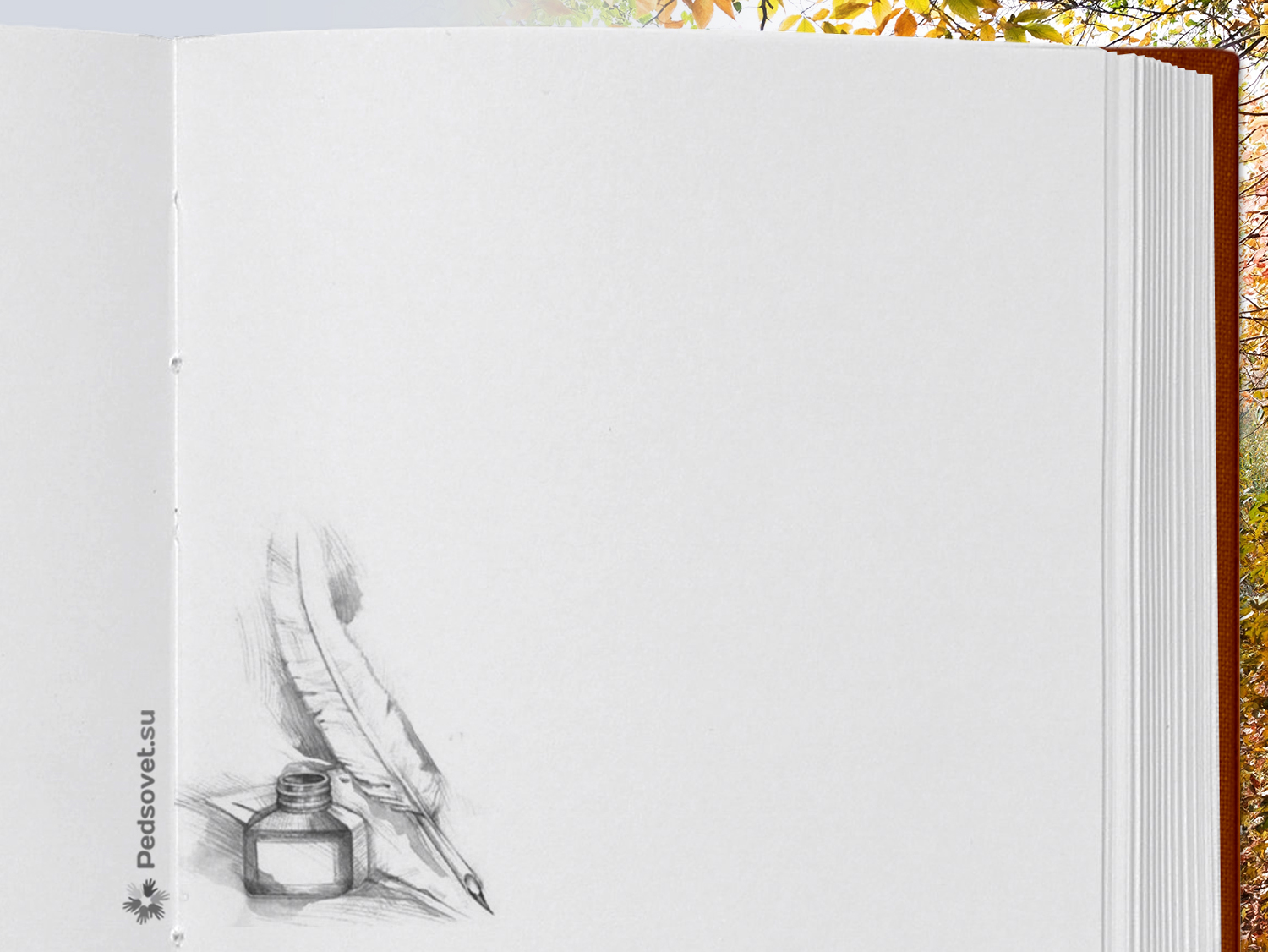 Готовя материал для своих «Азбук», Лев Николаевич собрал в этих учебниках множество притч, пословиц, поговорок, в которых в ненавязчивой и в то же время отчетливой образной форме говорили о положительных и отрицательных чертах людей, проявляющихся в их повседневных отношениях. Большинство рассказов «Азбуки» моралистичны, но это не нравоучения, а мораль, естественно вытекающая из содержания. Толстой очень много и кропотливо работал над тем, чтобы учебные тексты были близки ребенку, чтобы их содержание ученик легко мог соотнести с тем, что знал о жизни. Когда содержанием образования становится сама жизнь, форма существования человека начинает органично связываться с процессом обучения.
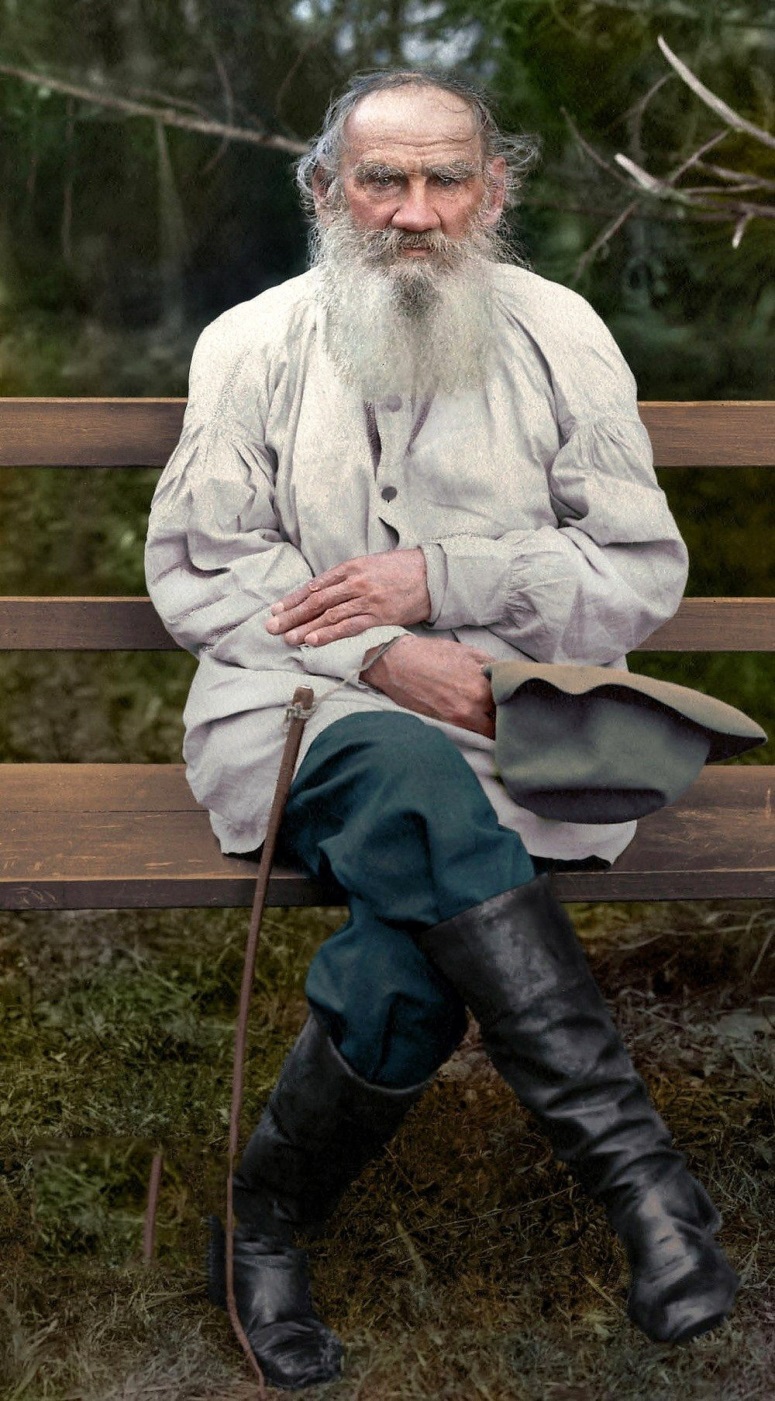 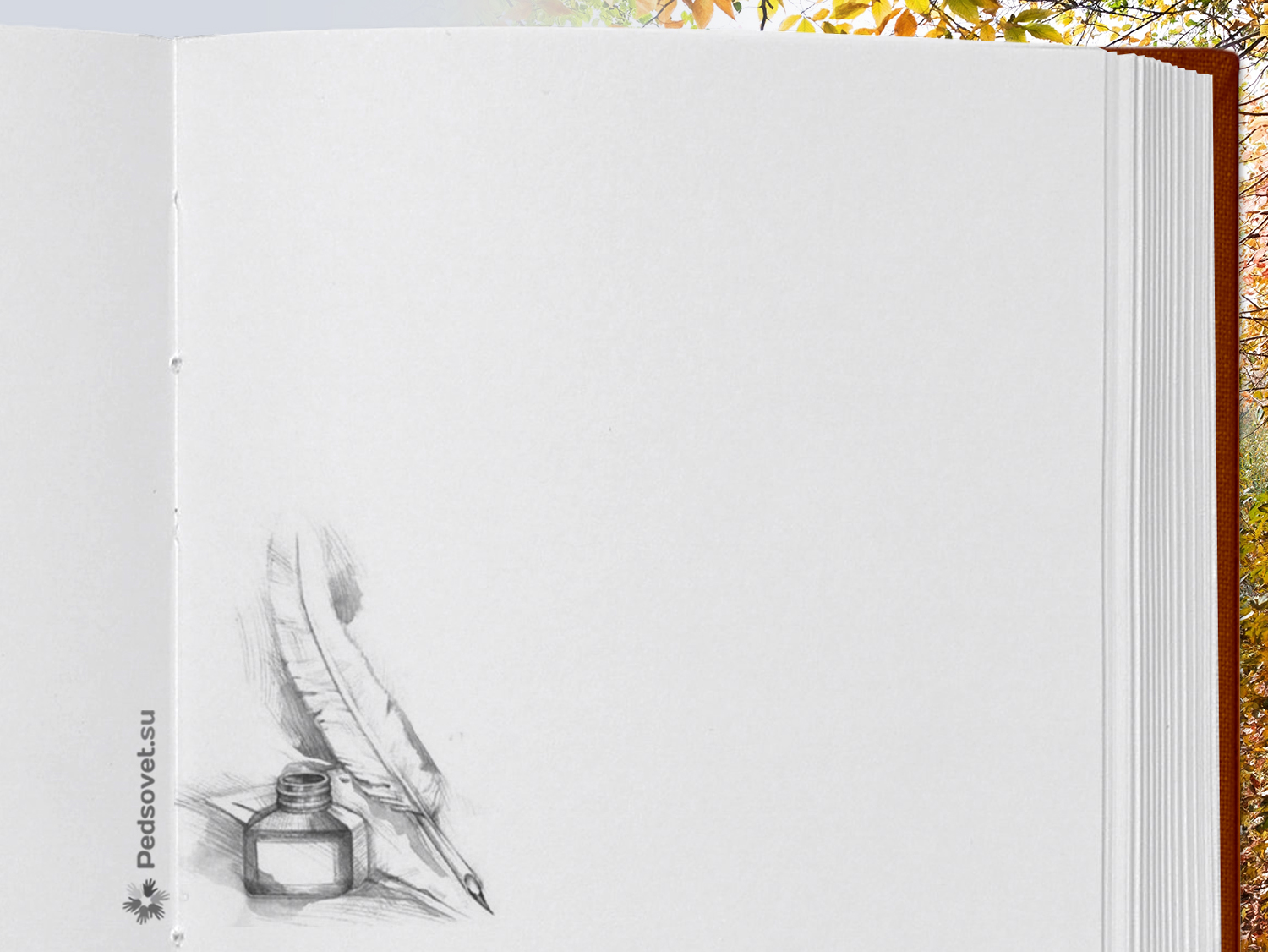 Школа в Ясной Поляне
Толстой основал школу в своей усадьбе Ясная Поляна, где он воплощал свои педагогические идеи на практике. В этой школе ученикам предоставлялась свобода выбора тем уроков, исследования своих интересов и саморазвития. «Школа Л. Н. Толстого» представляет собой педагогическую инновационную систему нового типа, главной задачей которой является полноценное гуманистическое образование детей, основанное на духовном и физическом развитии и самосовершенствовании ребенка. Базовая идея концепции: «создание школы, формирующей творческую созидательную личность в единстве развития нравственно-чувственного, разумно-познавательного и волевого начал человека».
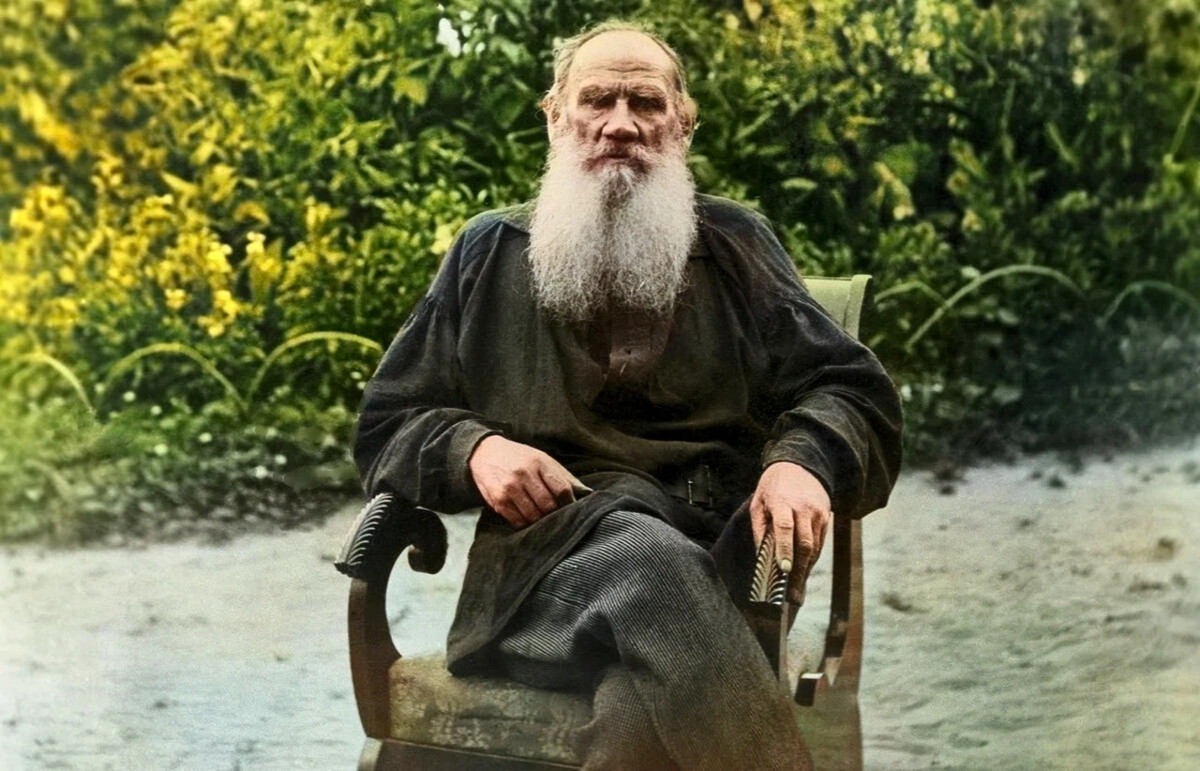 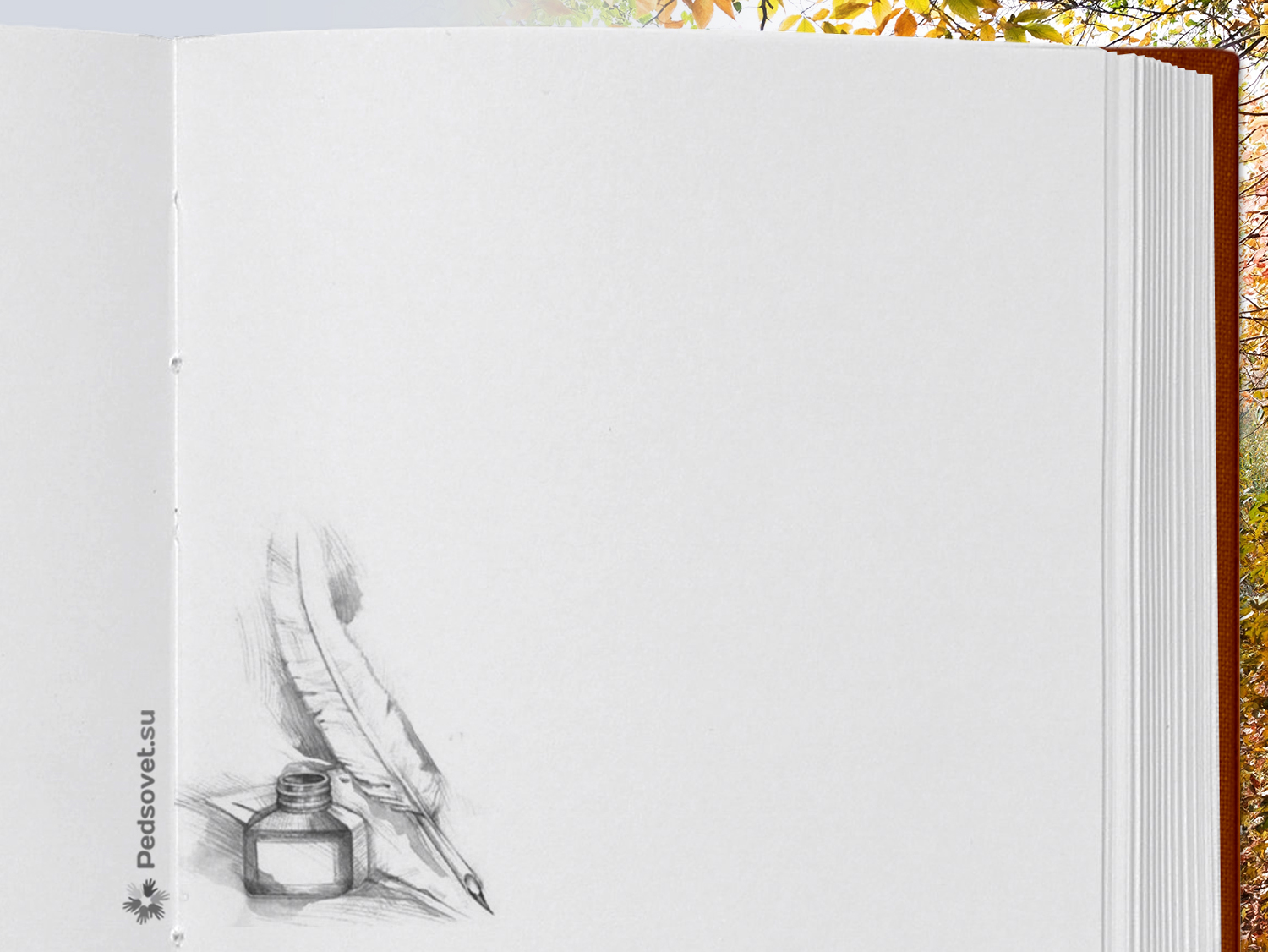 Методика « Свободного образования»
Толстой разработал методику «свободного образования», которая подразумевала, что ученики сами выбирают, что им изучать, и что обучение должно основываться на их интересах и самоопределении. Эта методика ставила акцент на развитие природного любопытства и интеллекта.
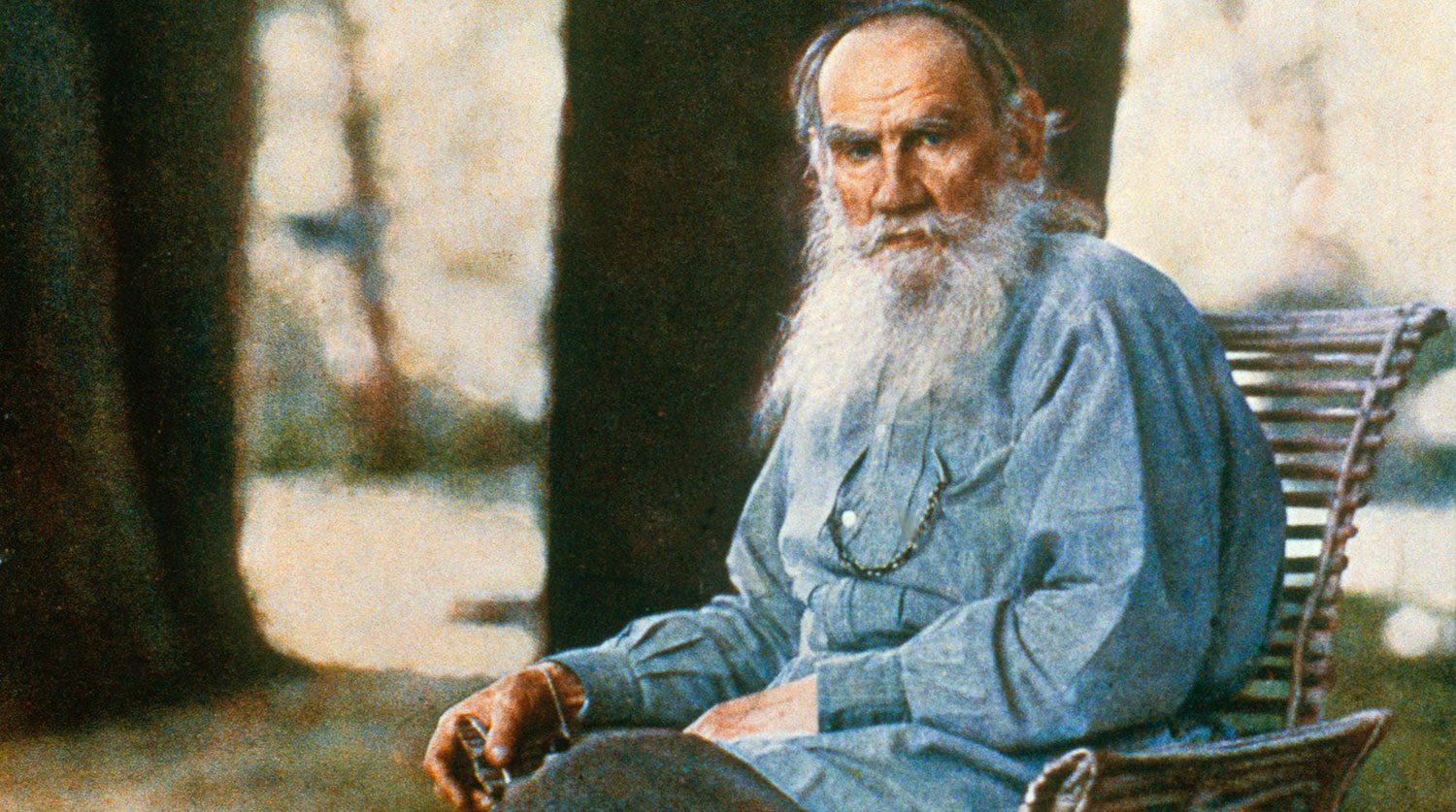 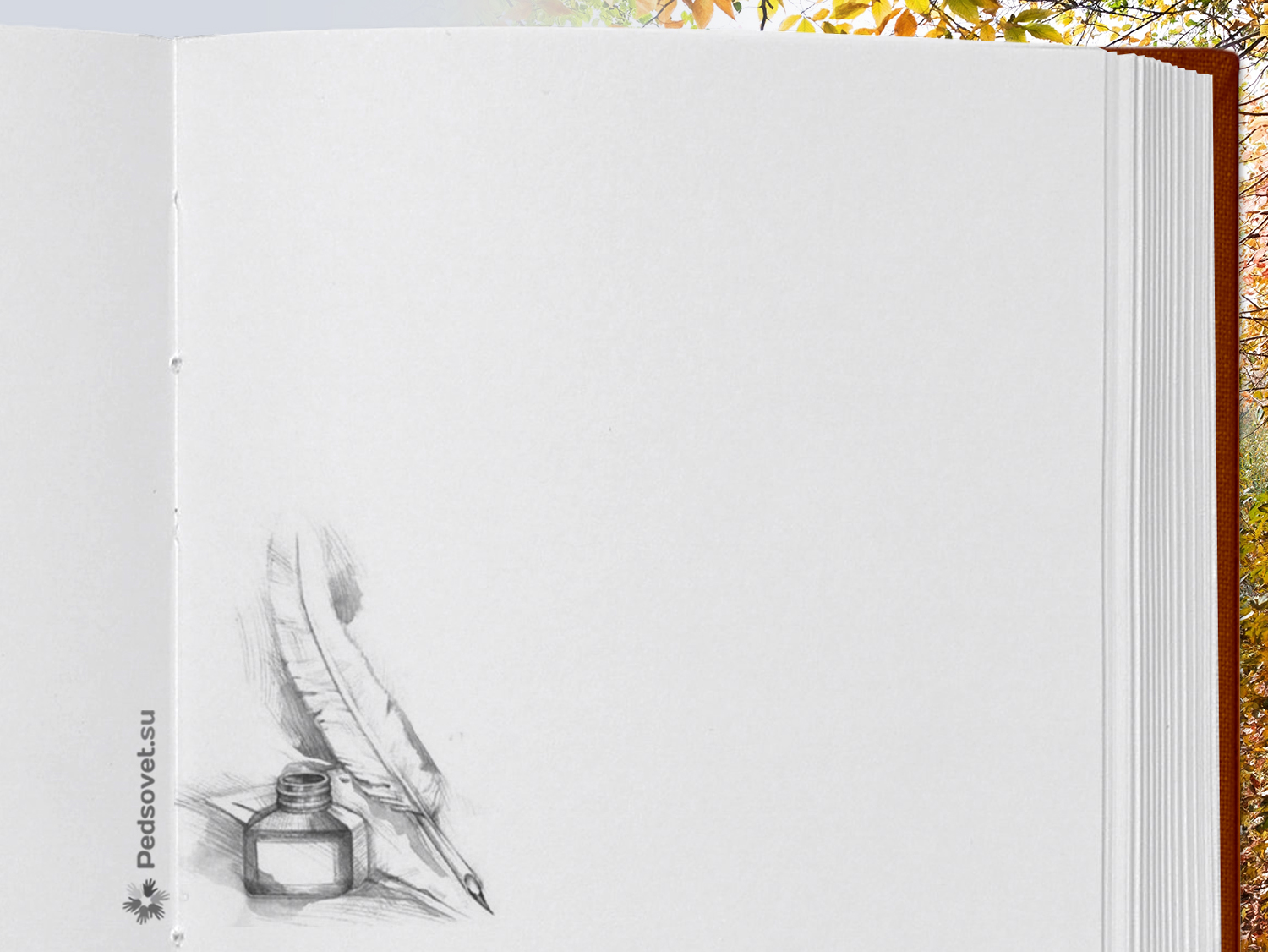 Бетховенская школа:
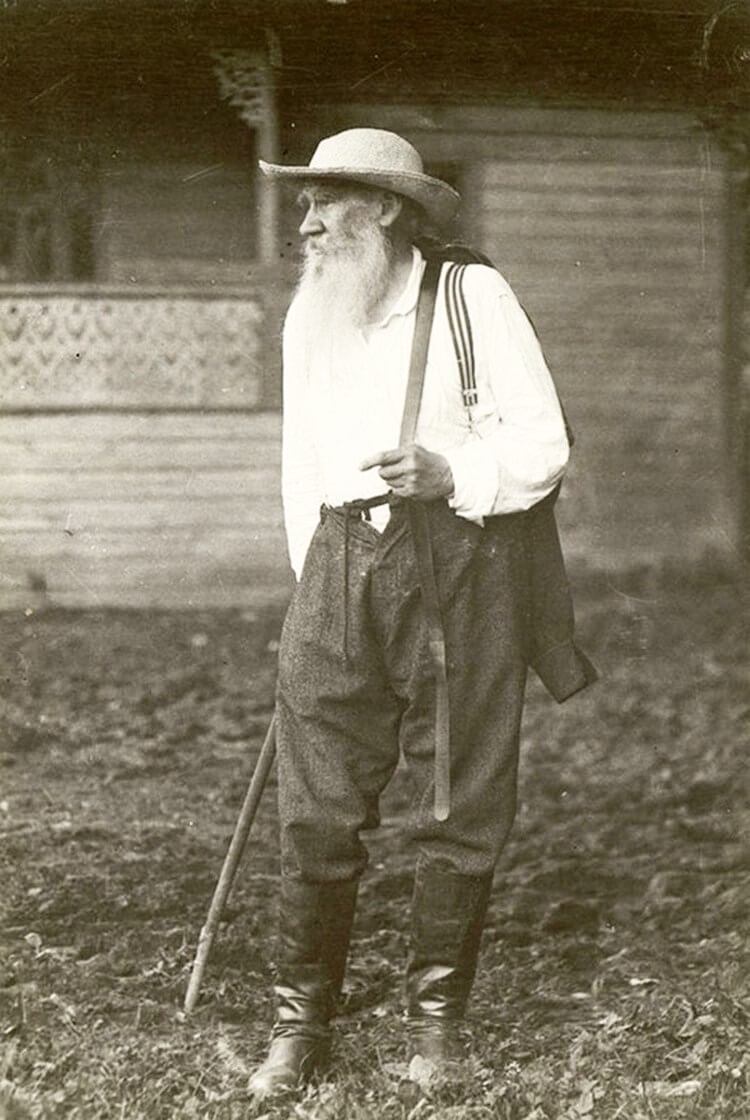 Толстой высказал идею создания «бетховенских школ», где особое внимание уделялось развитию художественных и креативных способностей учеников. Этот подход способствовал развитию художественных талантов учеников и их самовыражению.
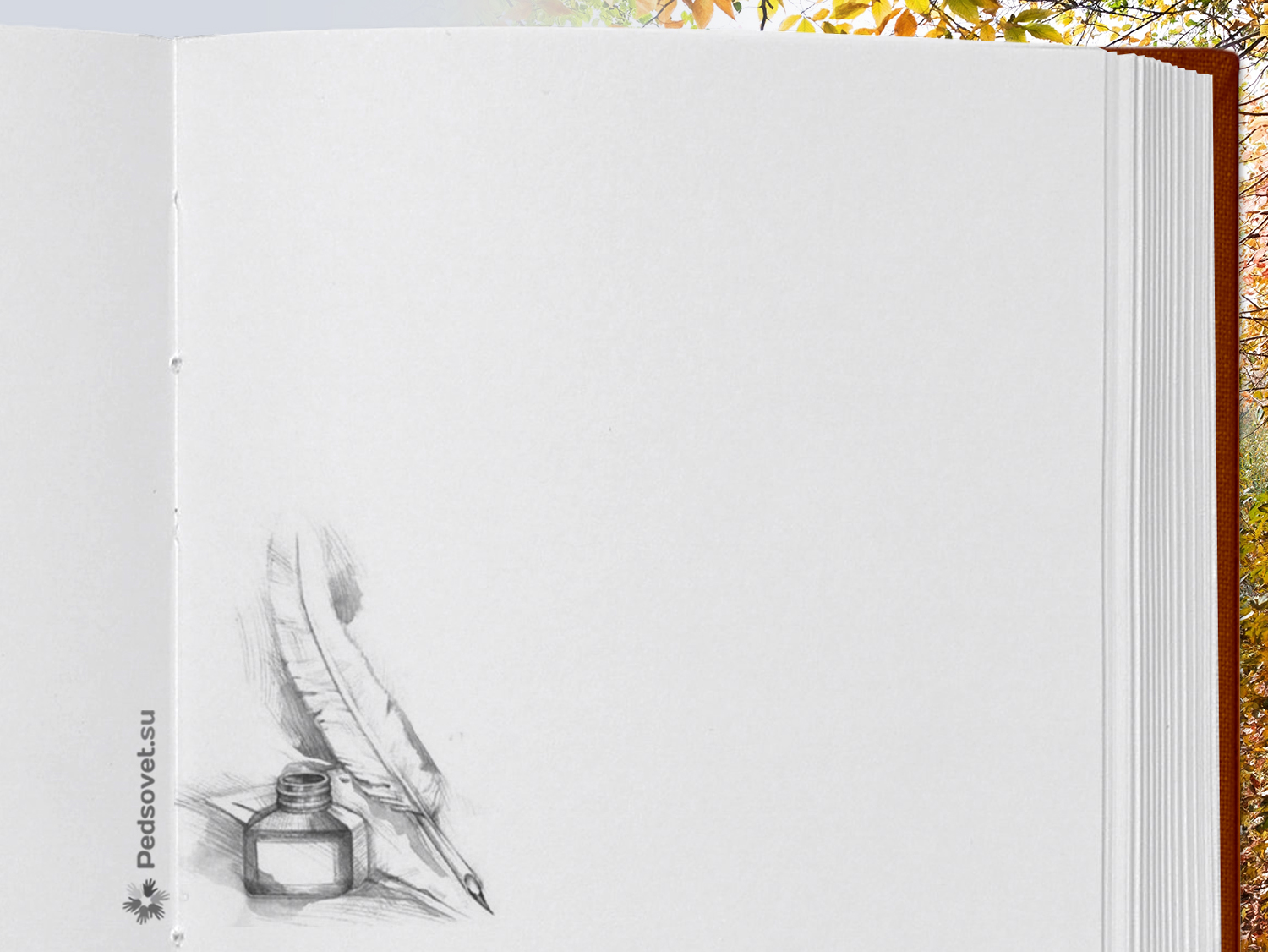 Педагогические произведения:
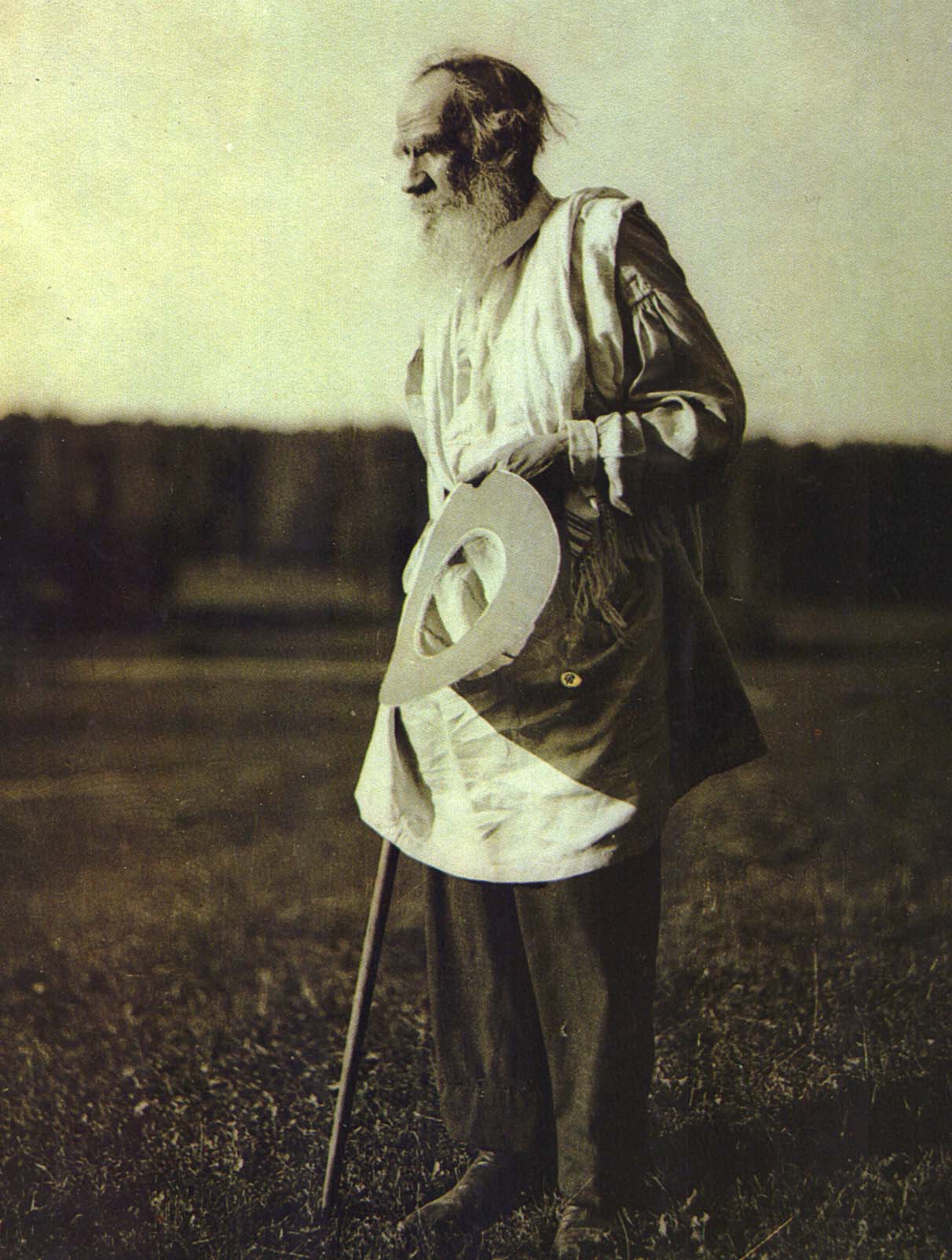 Лев Толстой написал несколько педагогических произведений, включая «Воспитание и обучение» и «Дневник педагогических впечатлений», в которых он детально излагал свои идеи об образовании и делился своими педагогическими опытами.
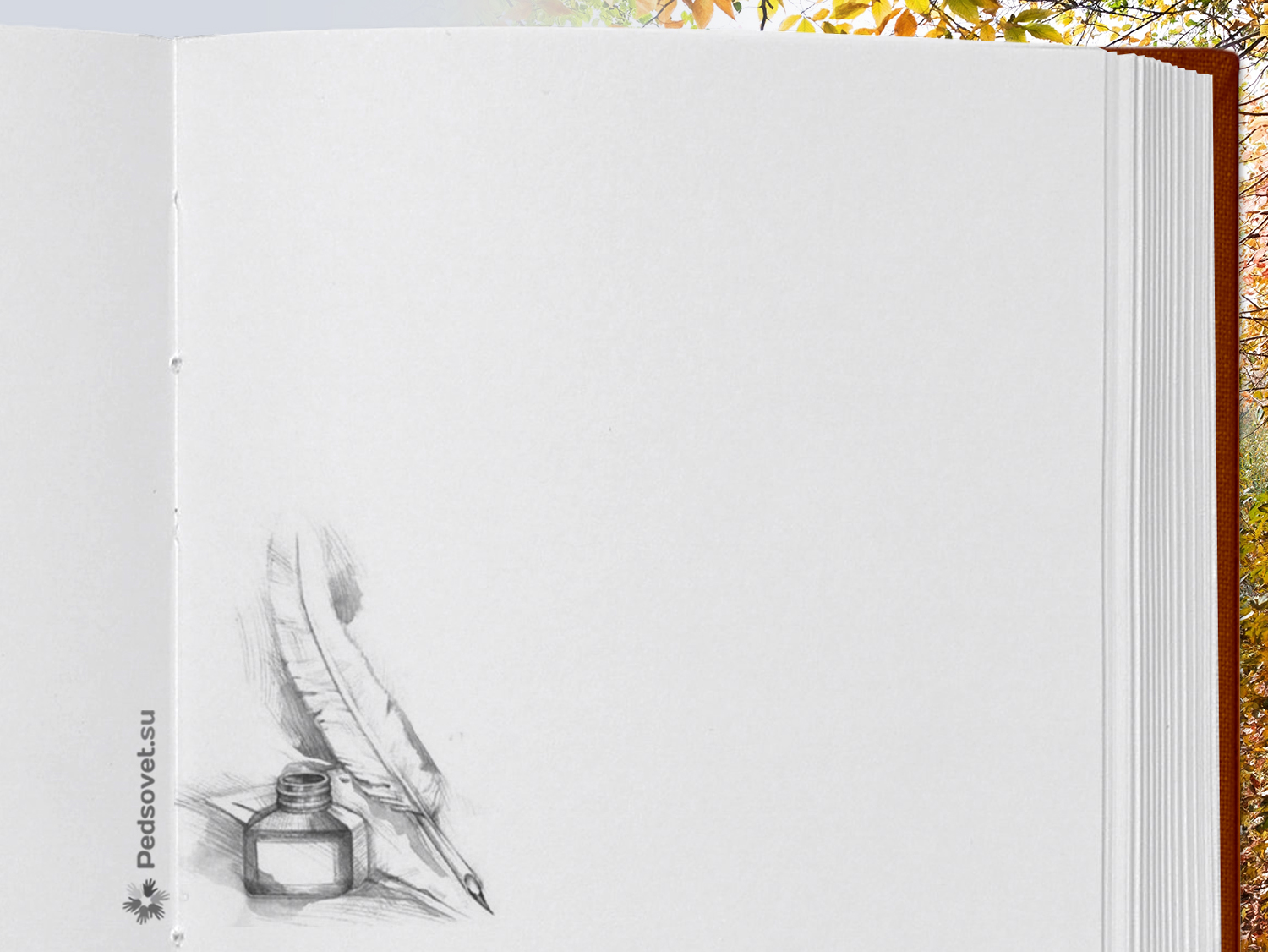 Влияние на современное образование:
Вклад Льва Толстого в педагогику оказал значительное влияние на современное образование. Его идеи о ненасильственном образовании, уважении к индивидуальности и свободе в обучении продолжают вдохновлять педагогов и исследователей по всему миру. Его методика «свободного образования» и акцент на развитии интересов учеников остаются актуальными и используются в различных образовательных практиках.
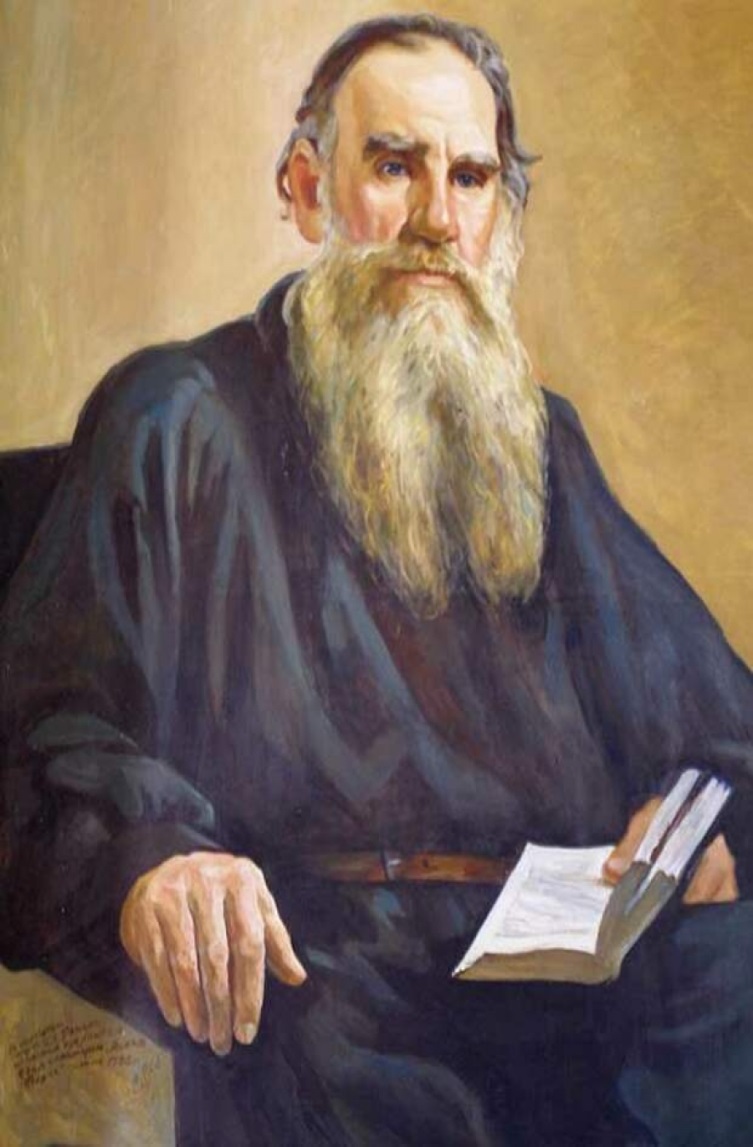 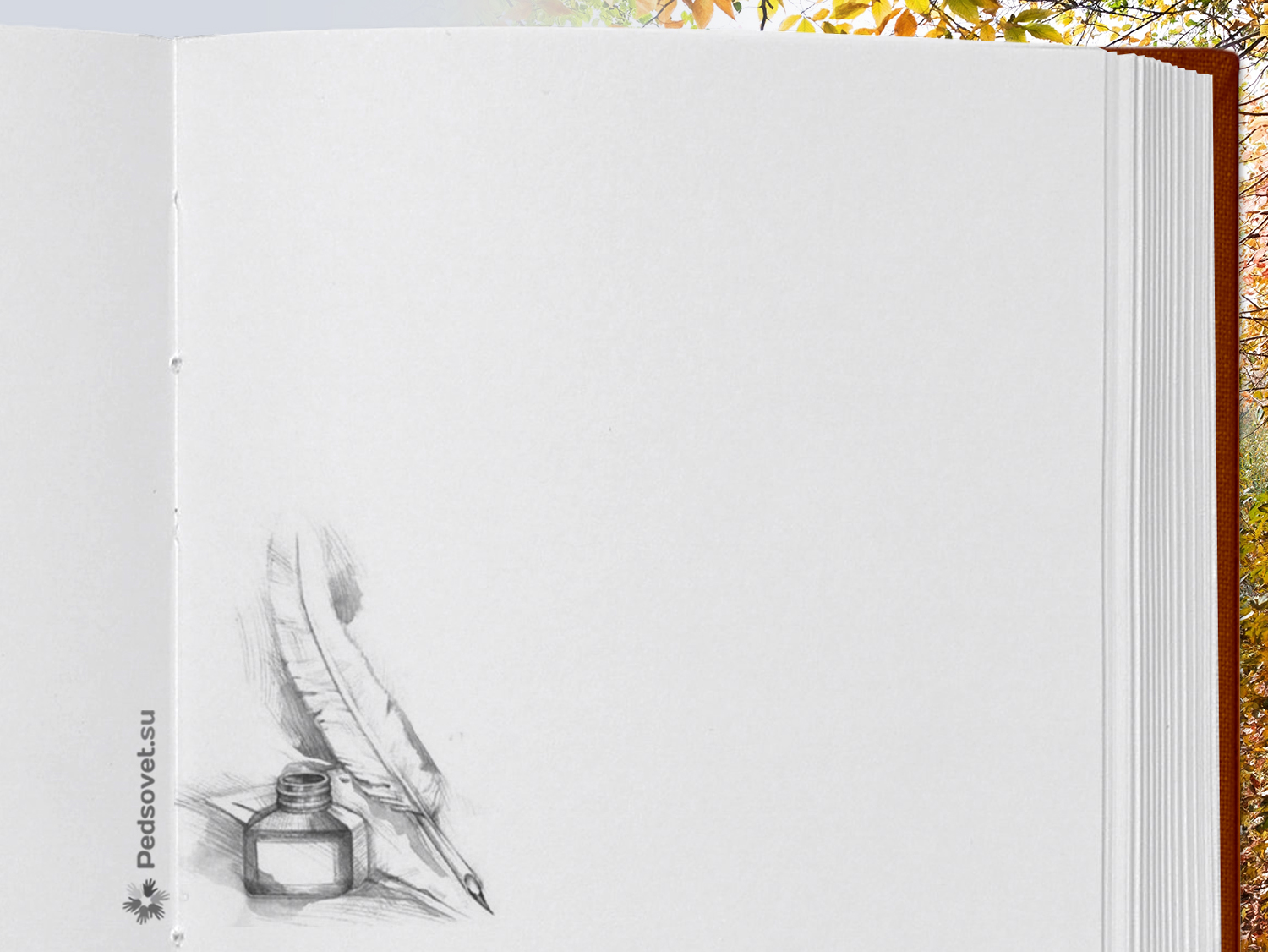 Заключение:
Лев Толстой оставил нам не только великие литературные произведения, но и ценные уроки в области педагогики. Его идеи о ненасильственном образовании, свободе в обучении и уважении к индивидуальности учеников продолжают вдохновлять образовательные сообщества и способствовать развитию современного образования.
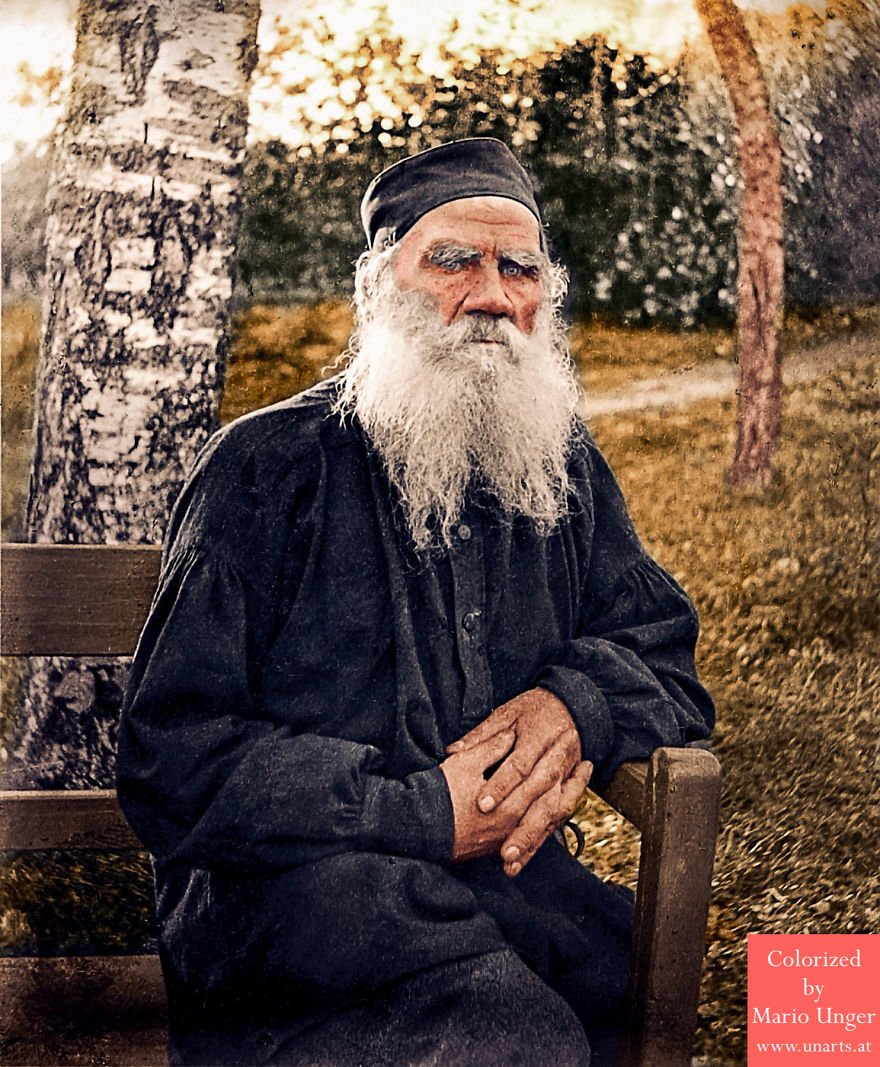 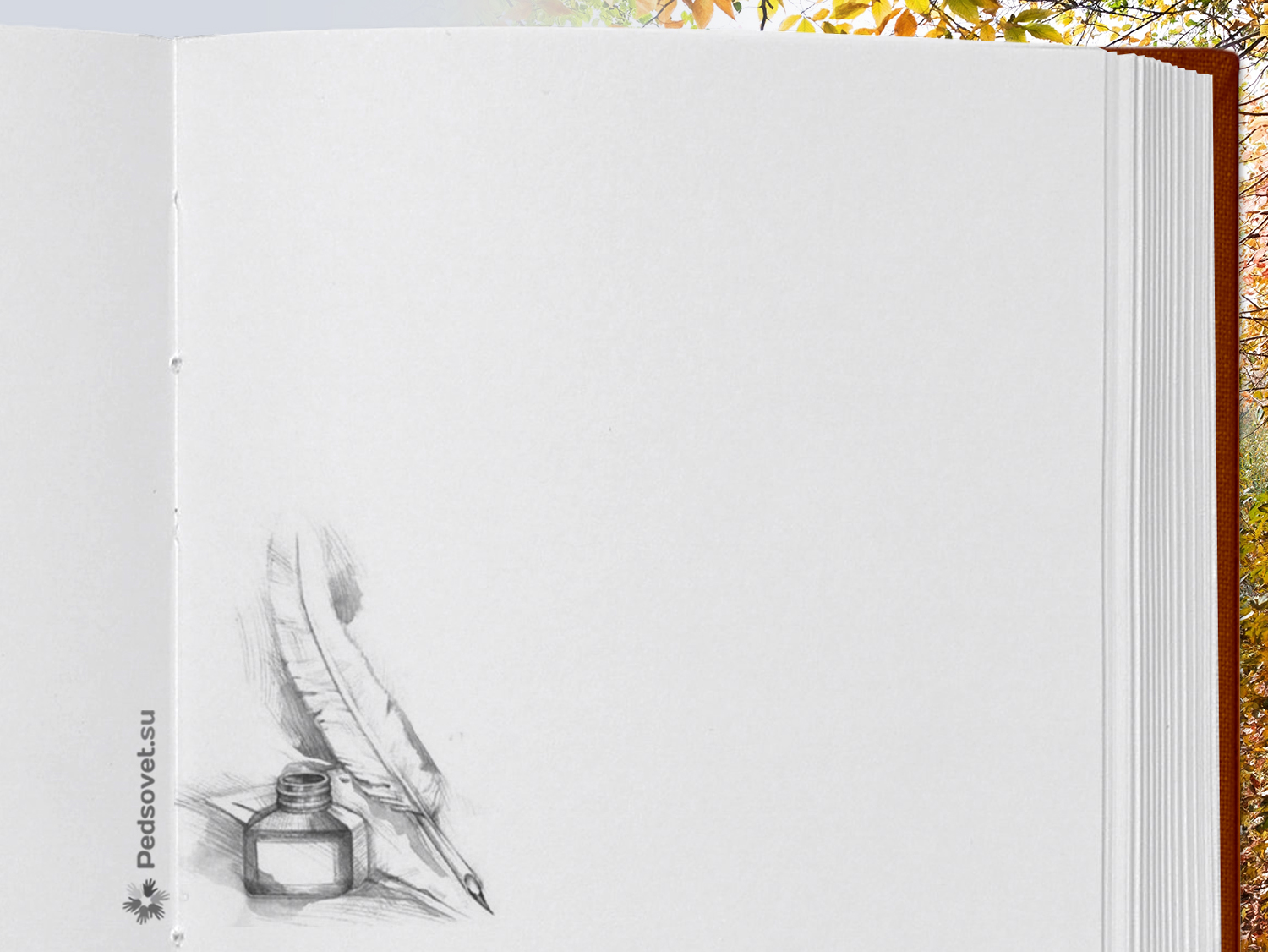 ТВОРЧЕСТВО
Жизнь и творчество Льва Николаевича Толстого имеют большое историческое значение. Он сыграл одну из ключевых ролей в отмене крепостного права в России. Его произведения вошли в золотой фонд классической литературы. Их читают и по ним учатся в ХХІ веке. 
Романы
1863—1869 — Война и мир
1873—1877 — Анна Каренина
1889—1899 — Воскресение
Повести
1852 — Детство
1854- Отрочество
1857 — Юность
1856 — Два гусара
1856 — Утро помещика
1858 — Альберт
1859 — Семейное счастие
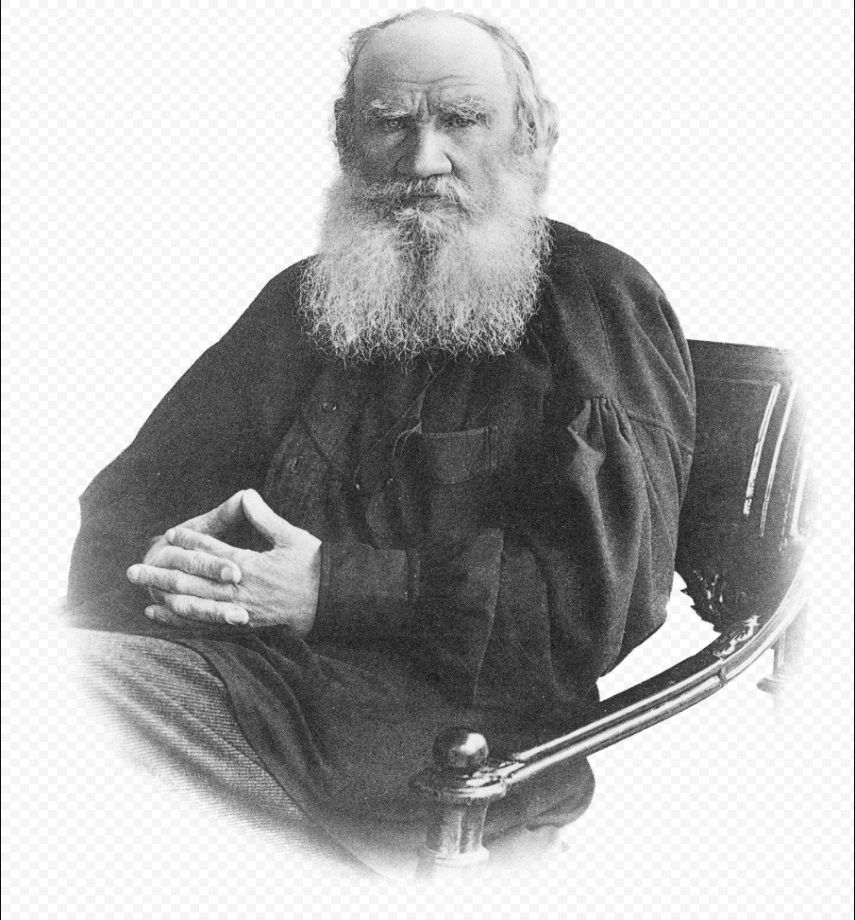 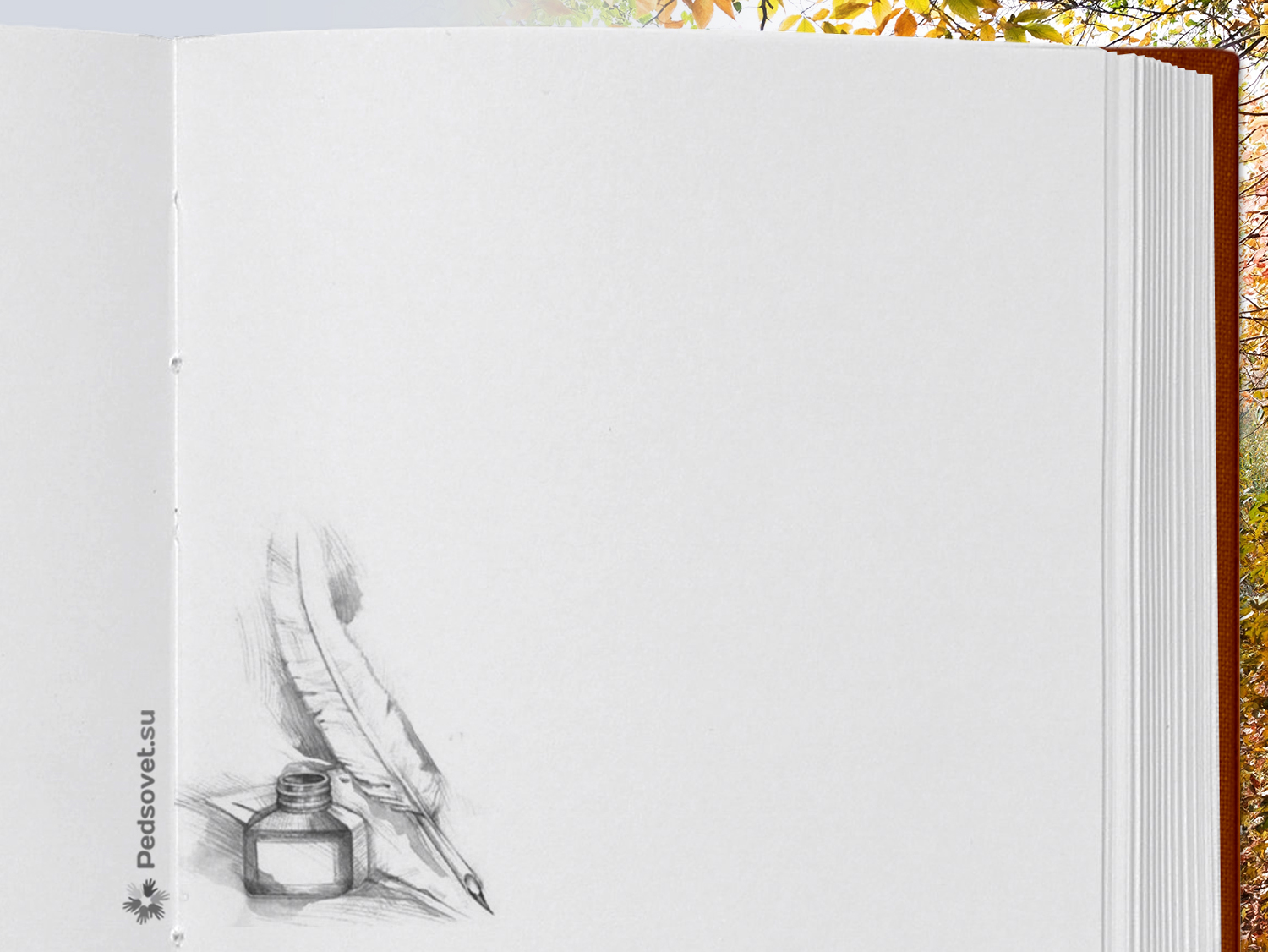 1861—1862 — Идиллия
1862 — Поликушка
1863 — Казаки
1880-х—1904 — Фальшивый купон
1884—1886 — Смерть Ивана Ильича
1884—1903 — Записки сумасшедшего
1887—1889 — Крейцерова соната
1889—1890 — Дьявол
1890—1898 — Отец Сергий
1895 — Хозяин и работник
1896—1904 — Хаджи-Мурат
Рассказы
1851 — История вчерашнего дня
1853 — Набег
1853 — Святочная ночь
1854 — Как умирают русские солдаты
1855 — Записки маркёра
1855 — Рубка леса
1855—1856 — Севастопольские рассказы
1856 — Метель
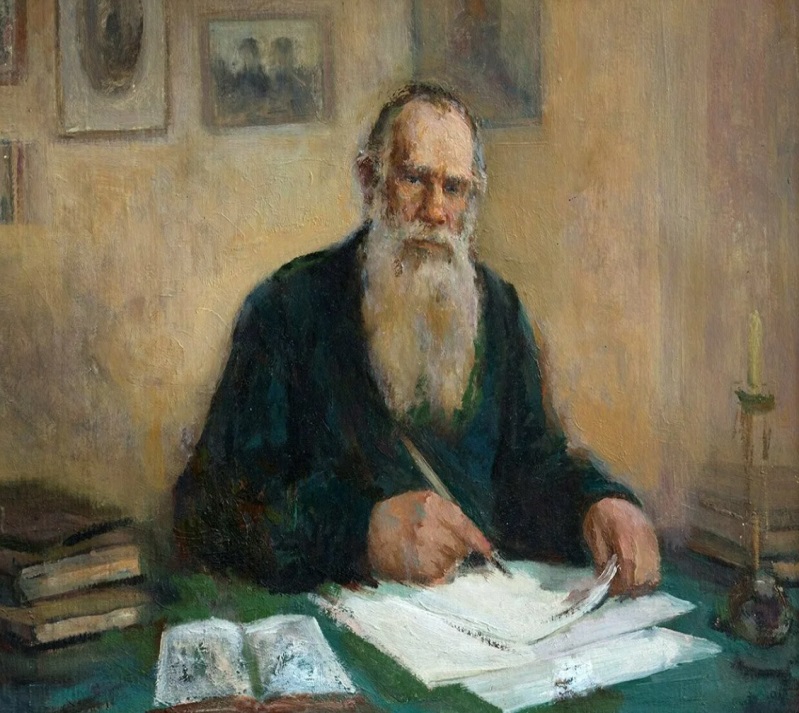 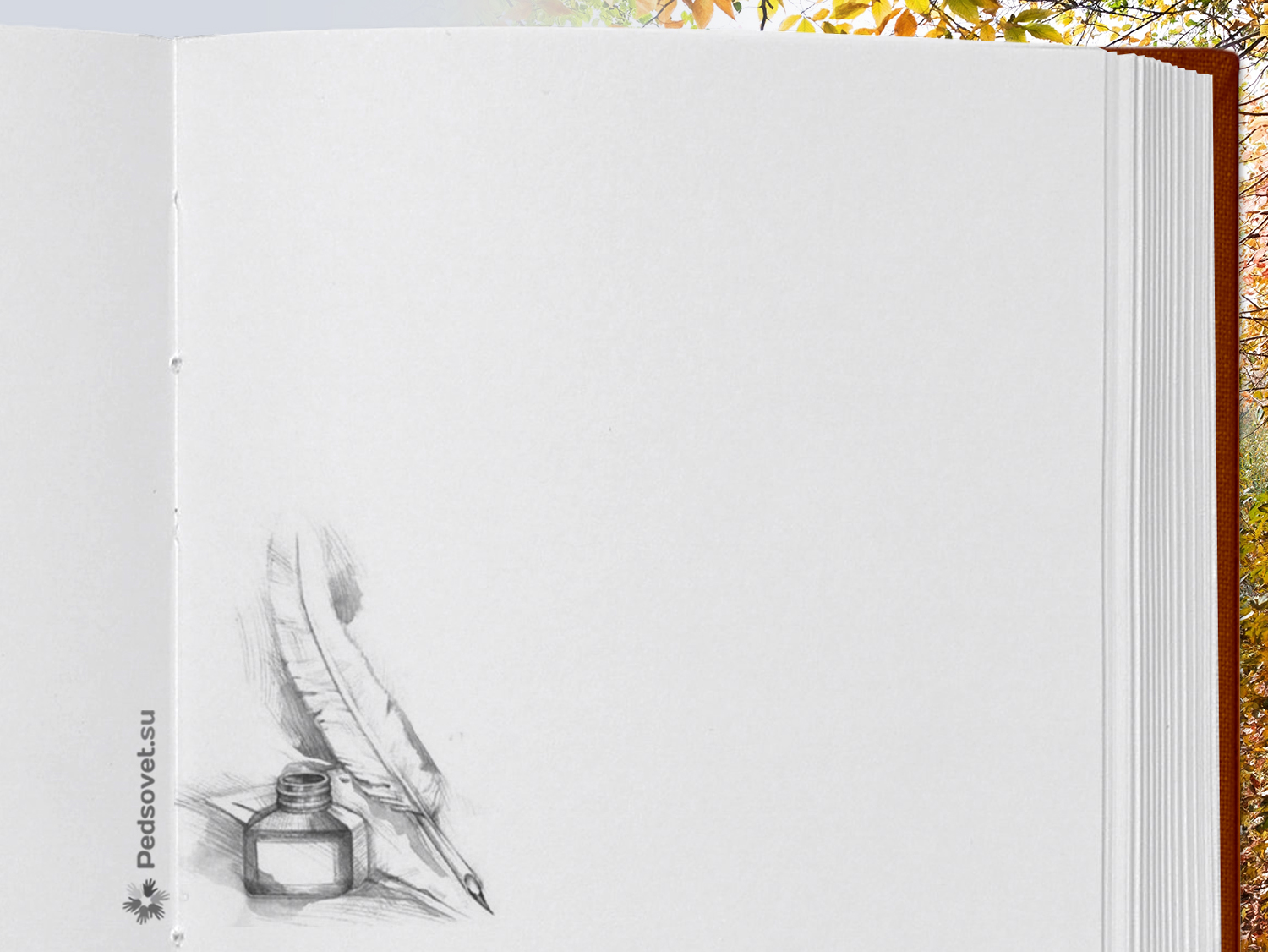 1856 — Разжалованный
Люцерн
1859 — Три смерти
1860—1862 — Отрывки рассказов из деревенской жизни
1863—1885 — Холстомер
1872 — Бог правду видит, да не скоро скажет
1872 — Кавказский пленник
1880 — Две лошади
1880  - Прыжок
1880 - Рассказ Аэронавта
1887 — Суратская кофейная
1890 — Дорого стоит
1891 — Франсуаза
1891—1893 — Кто прав?
1894 — Карма
1894 — Сон молодого царя
1903 — После бала
1905 — Алёша Горшок
1905 — Бедные люди
1906 — Божеское и человеческое
1906 — За что?
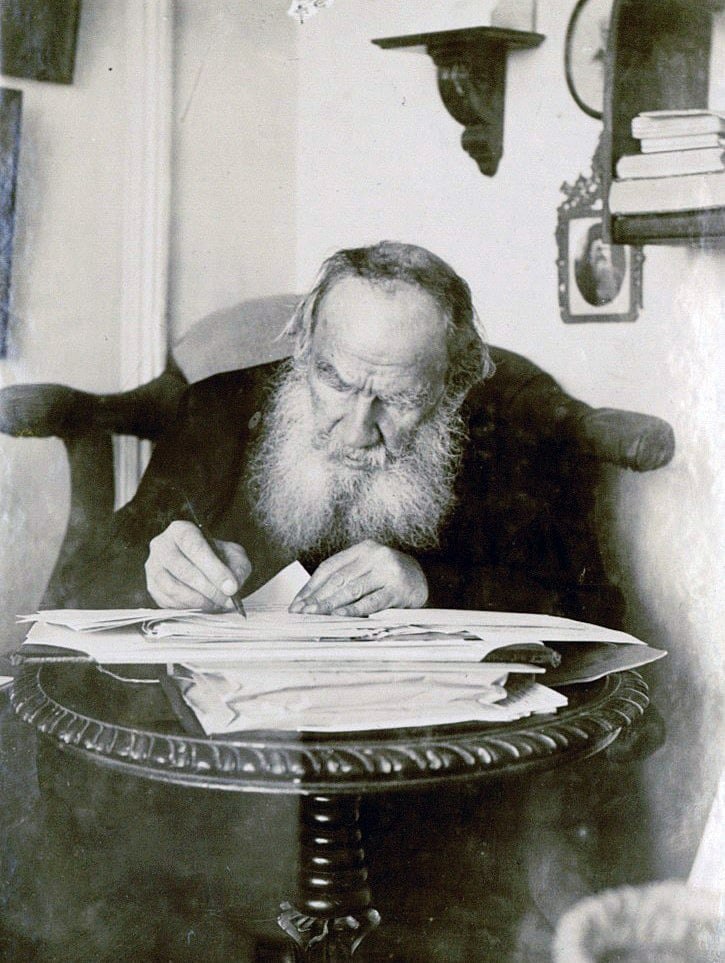 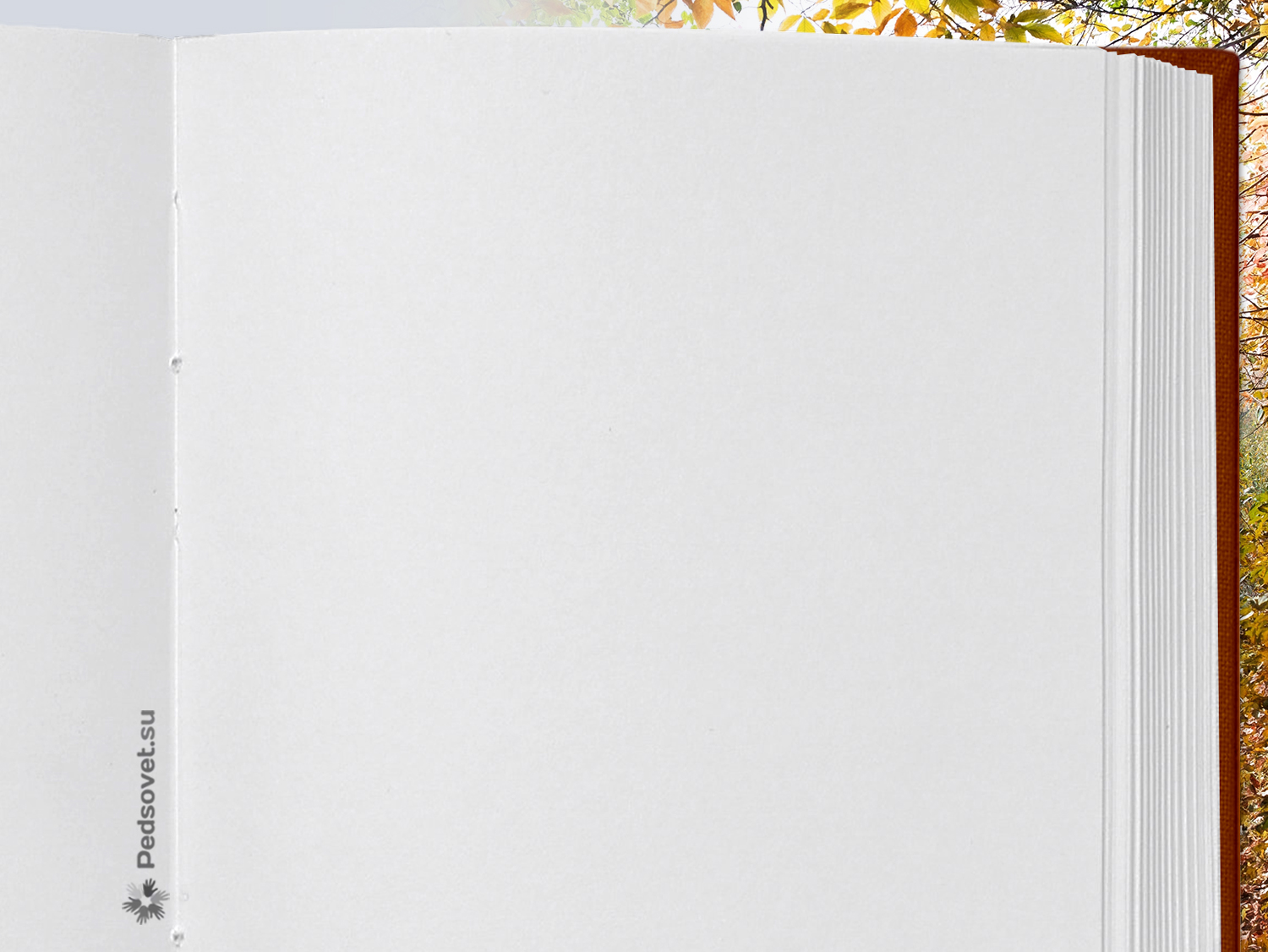 1906 — Корней Васильев
1906 — Ягоды
1906 — Что я видел во сне
1906 — Отец Василий
1908 — Сила детства
1909 — Разговор с прохожим
1909 — Проезжий и крестьянин
1909 — Песни на деревне
1909 — Три дня в деревне
1910 — Ходынка
1910 — Нечаянно
1910 — Благодарная почва
Сказки
Мужик и водяной
Ровное наследство
Избушка и дворец
Награда
Шакалы и слон
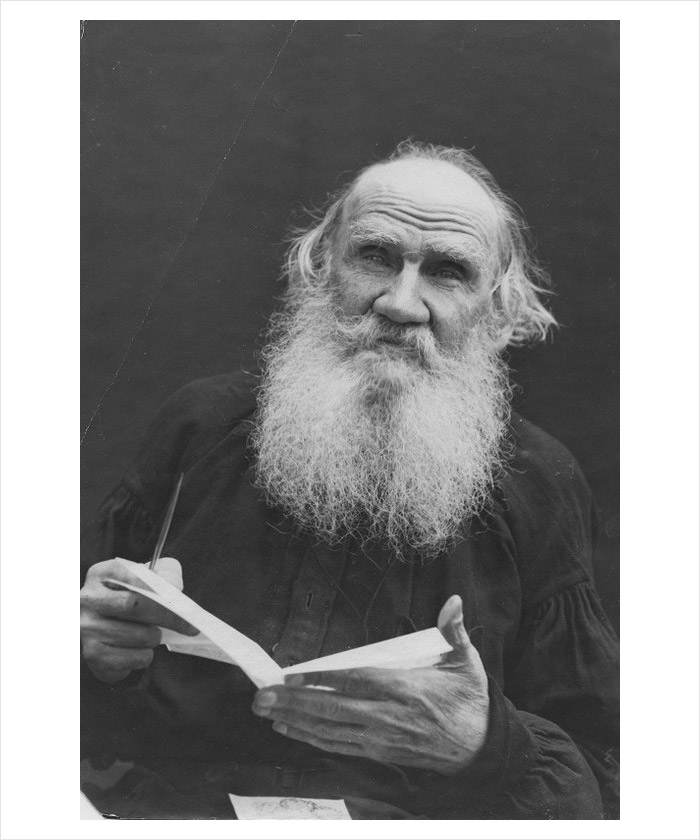 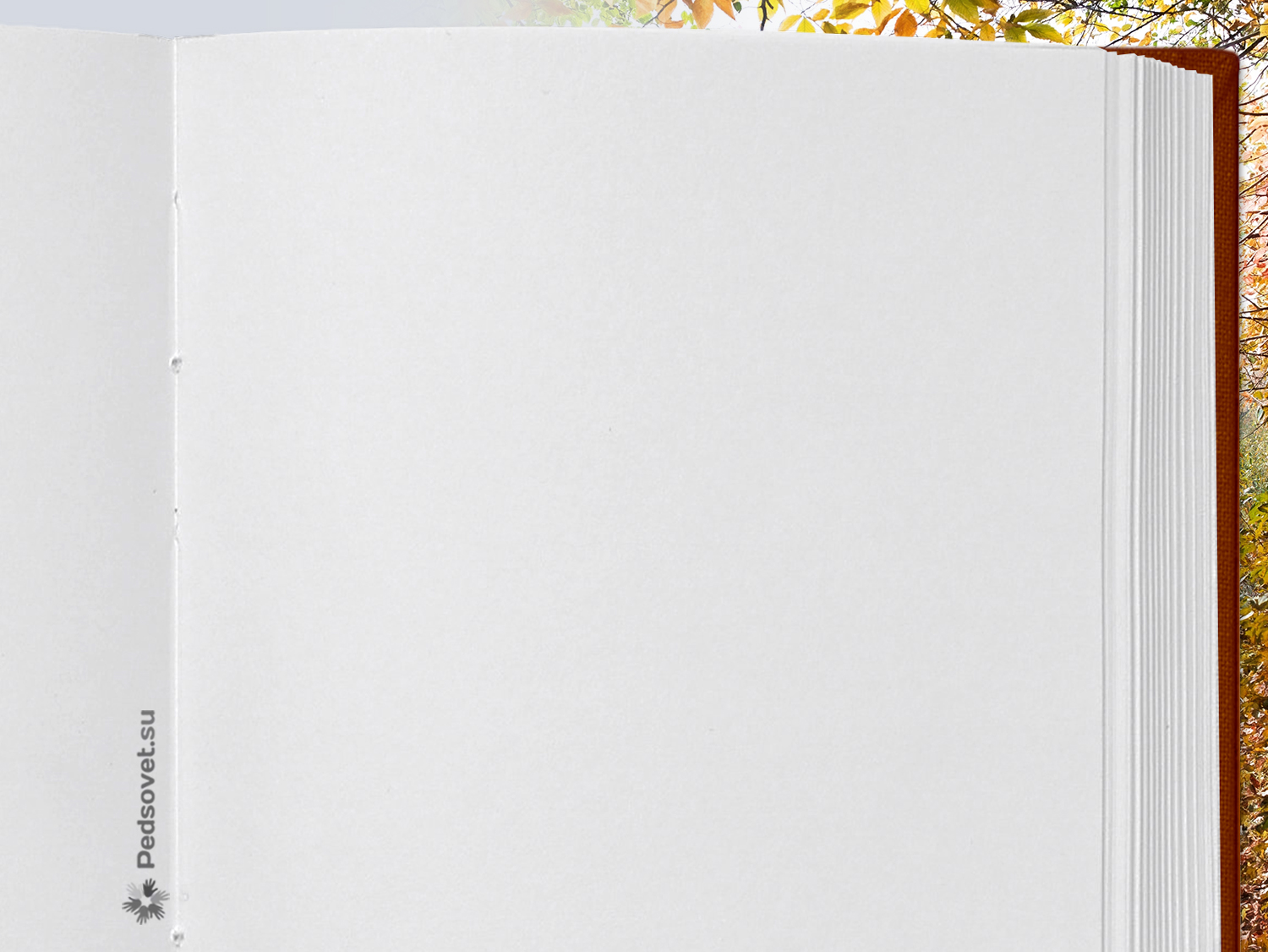 6. Тетерев и лиса
Мышь полевая и мышь городская
Царь-рубашка
Святогор – боготырь
Белка и волк
Ястреб и голуби
Три медведя
Отец и сыновья
Пчелы и трутни
Дурак и нож
Большая печка
Дележ наследства
Два брата
Лев и мышь
Мужик и огурцы
Как мужик гусей делил
Еж и заяц
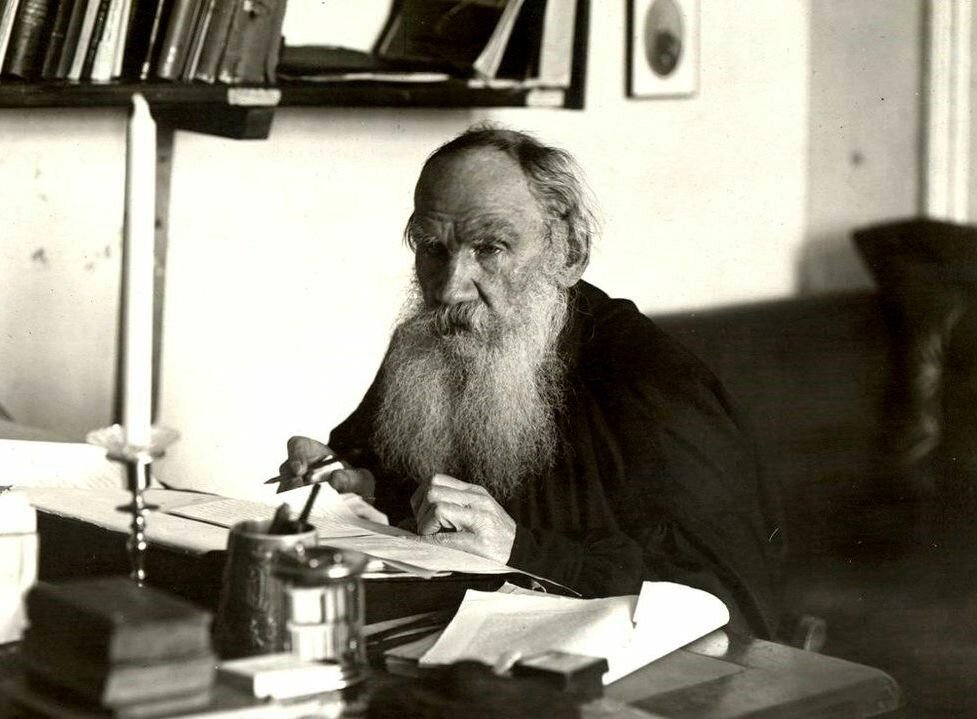 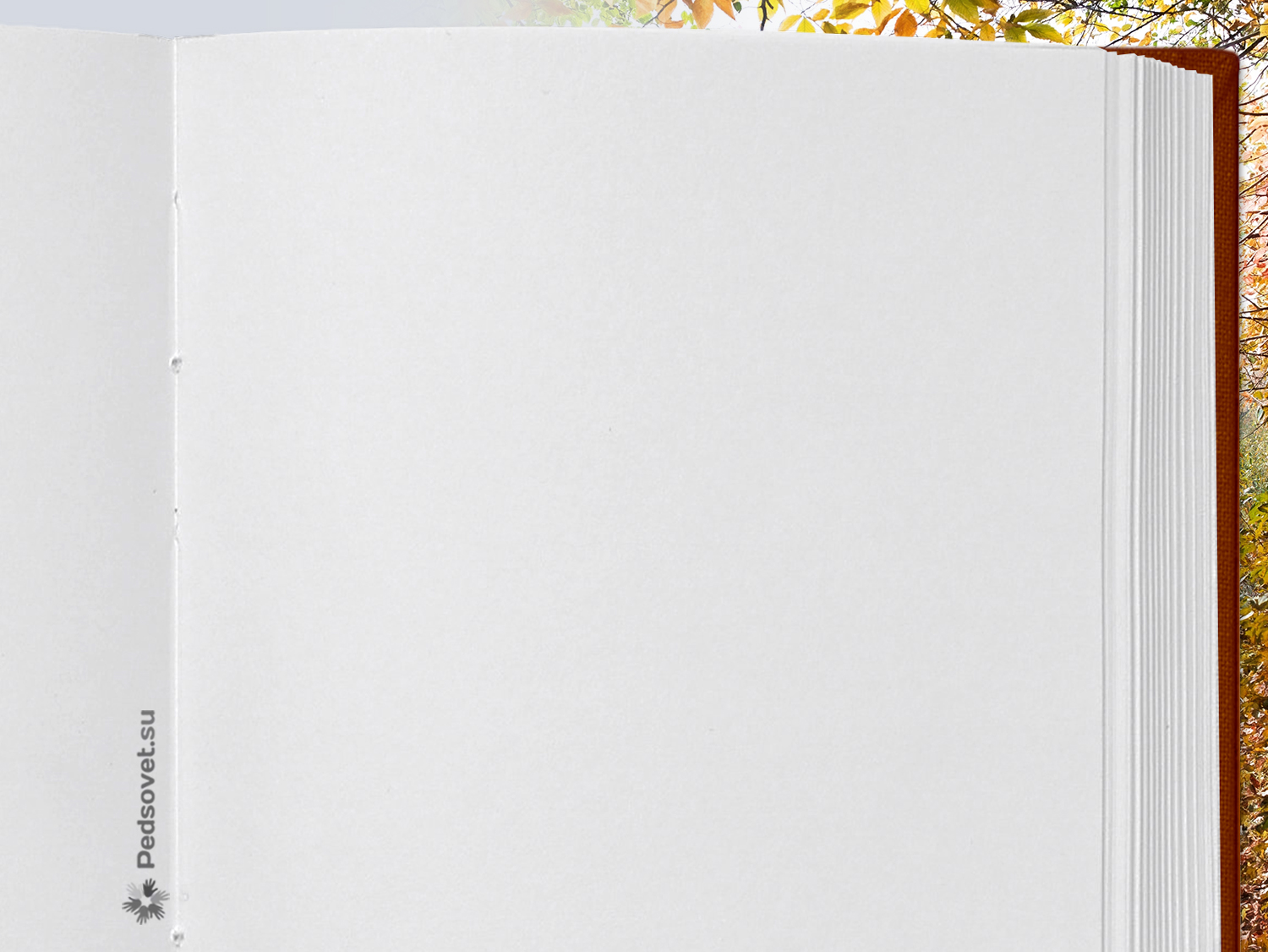 В работе были использованы материалы

1. https://biographe.ru/znamenitosti/lev-tolstoi/
2. https://www.culture.ru/persons/8211/lev-tolstoi
3. https://ru.wikipedia.org/wiki/Толстой,_Лев_Николаевич
4. https://www.nur.kz/family/school/1860470-lev-tolstoj-biografia-pisatela-zizn-tvorcestvo/
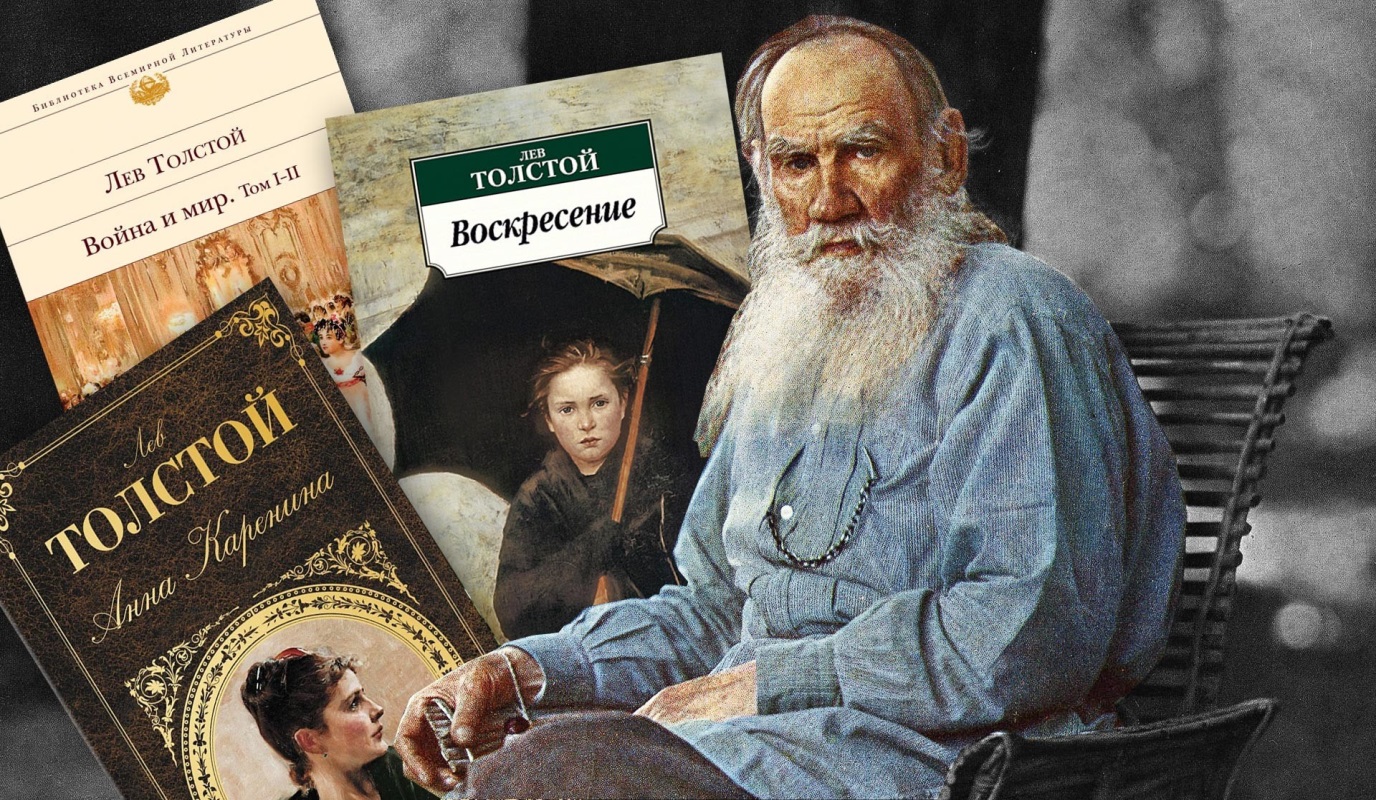 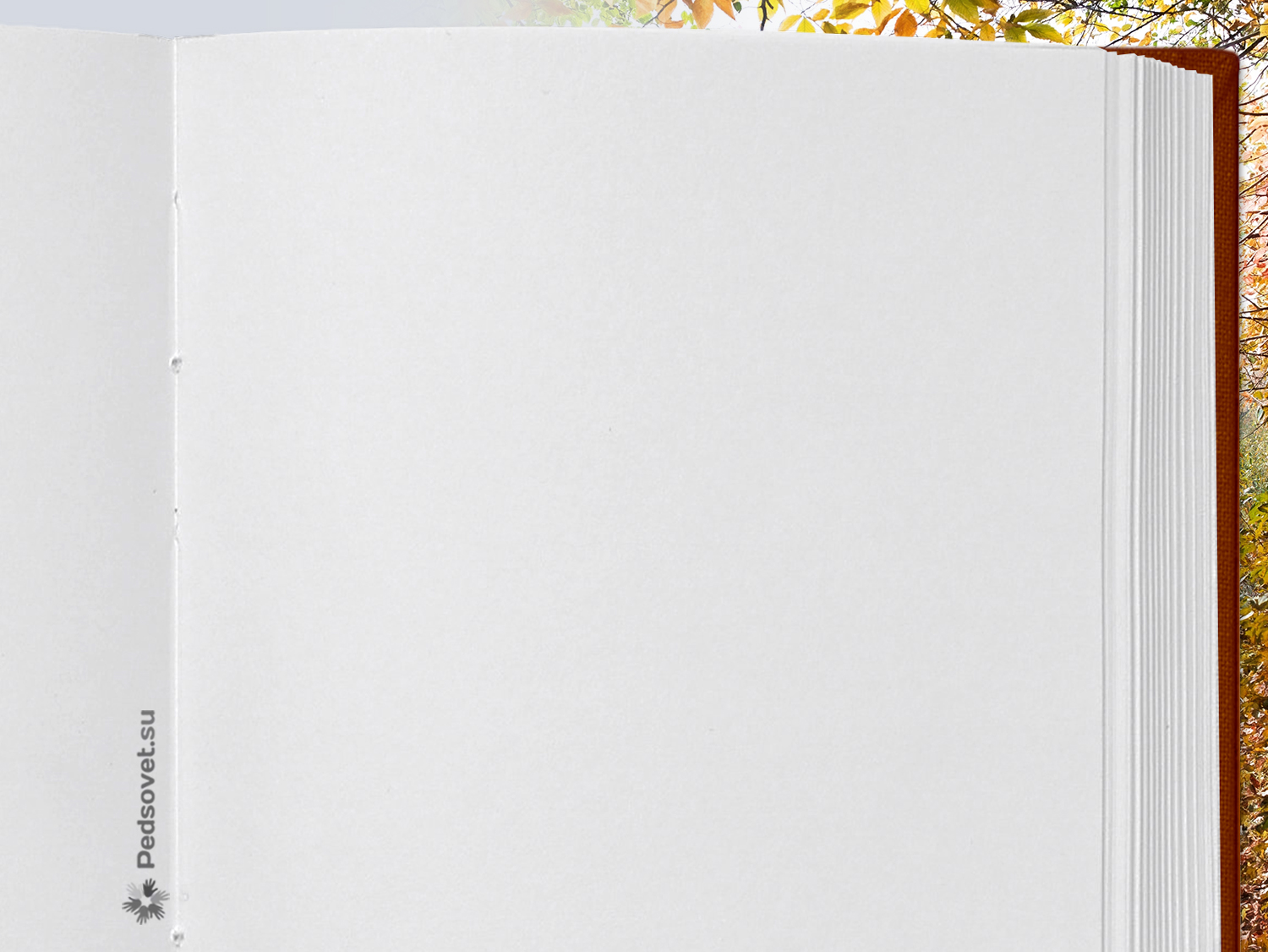 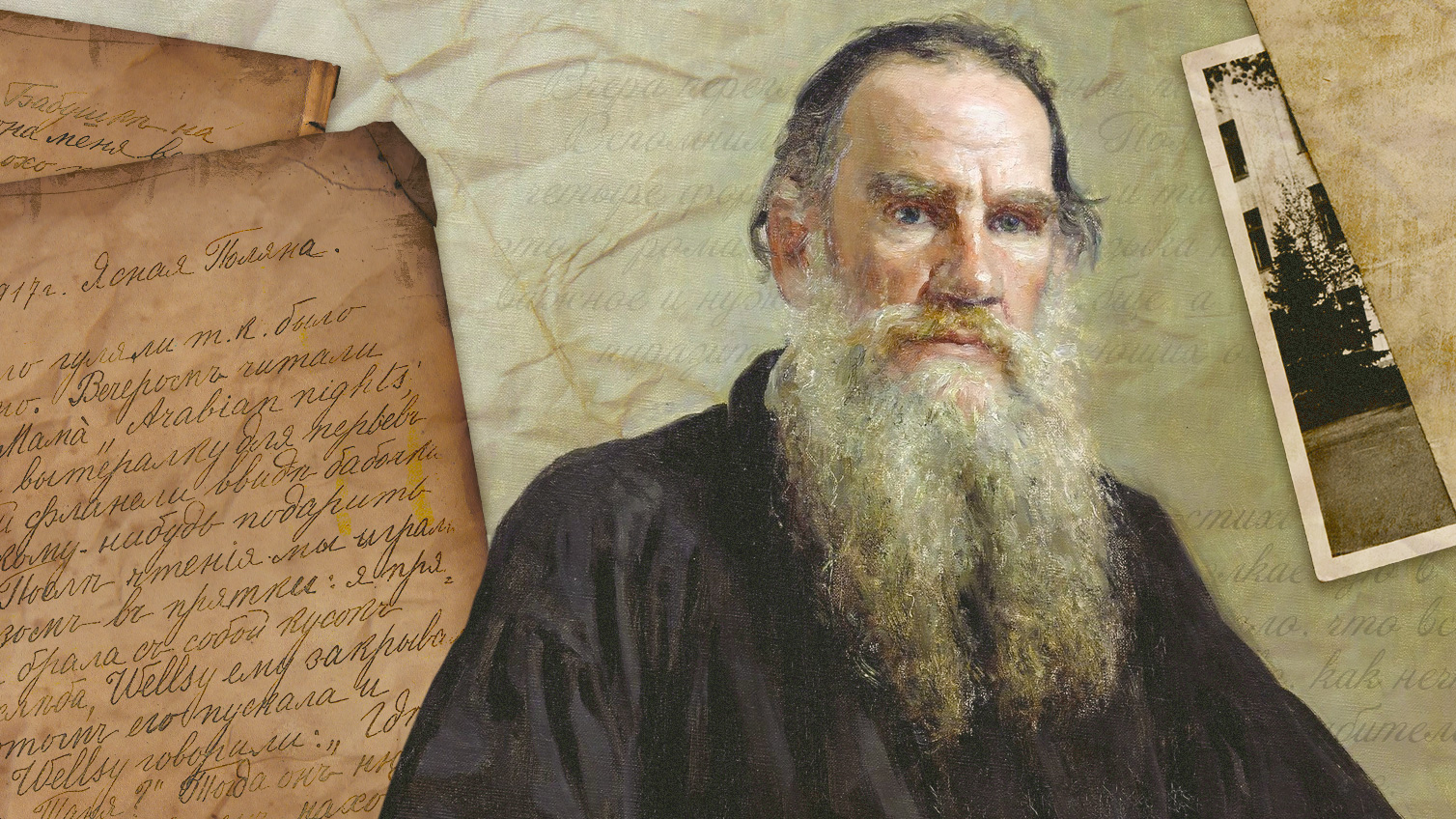 Спасибо
 за внимание!